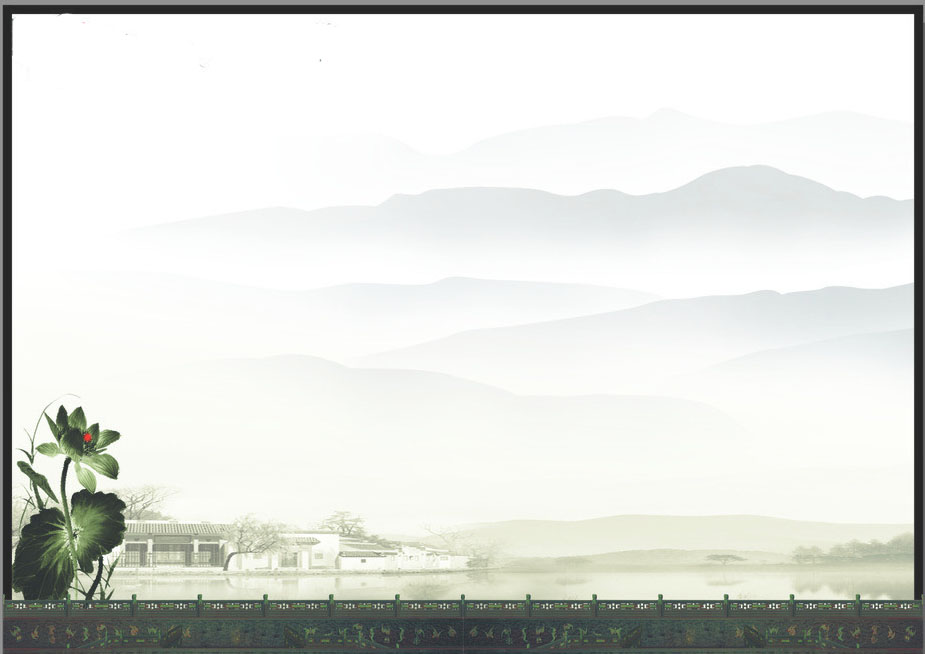 开学第一课
——高中历史必修二学习指导
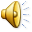 新乡市第三中学   董振刚
北师大版  历史必修二
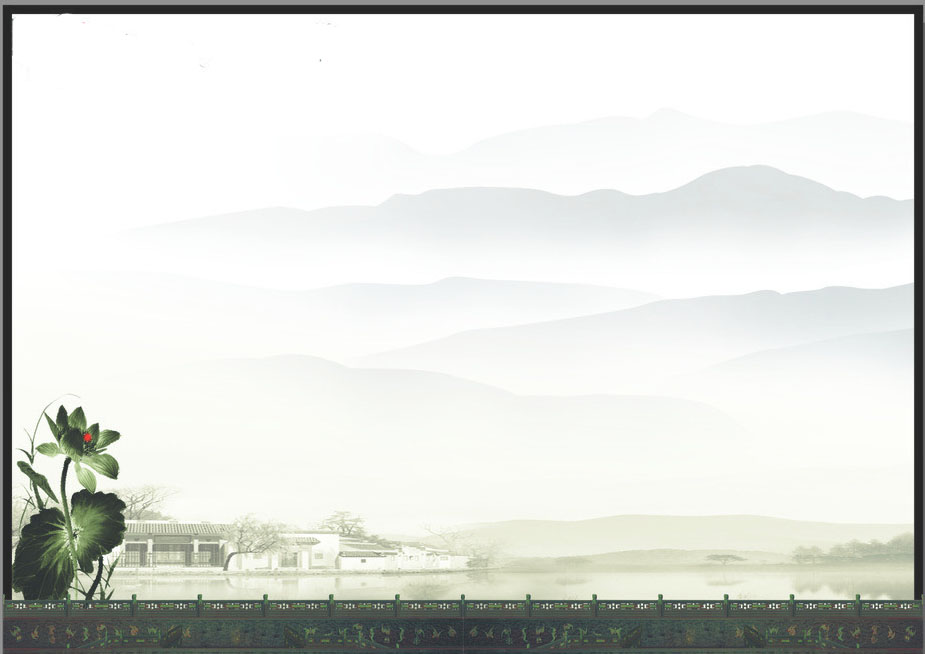 经济与生活
2015年5月4日，记者从中国银联河南分公司获悉，在刚刚过去的“五一”小长假期间，我省消费者通过银联卡跨行交易总金额达129.17亿元，主要集中在航空、铁路、客运购票，加油，景区门票，餐饮，娱乐 ，住宿。                  
                              ——《大河网》
资本主义国家大萧条时期 ，土豆的销售和价格却在提升。有人将土豆价格和资本主义经济兴衰联系在了一起，称这种现象为“土豆效应”
北师大版  历史必修二
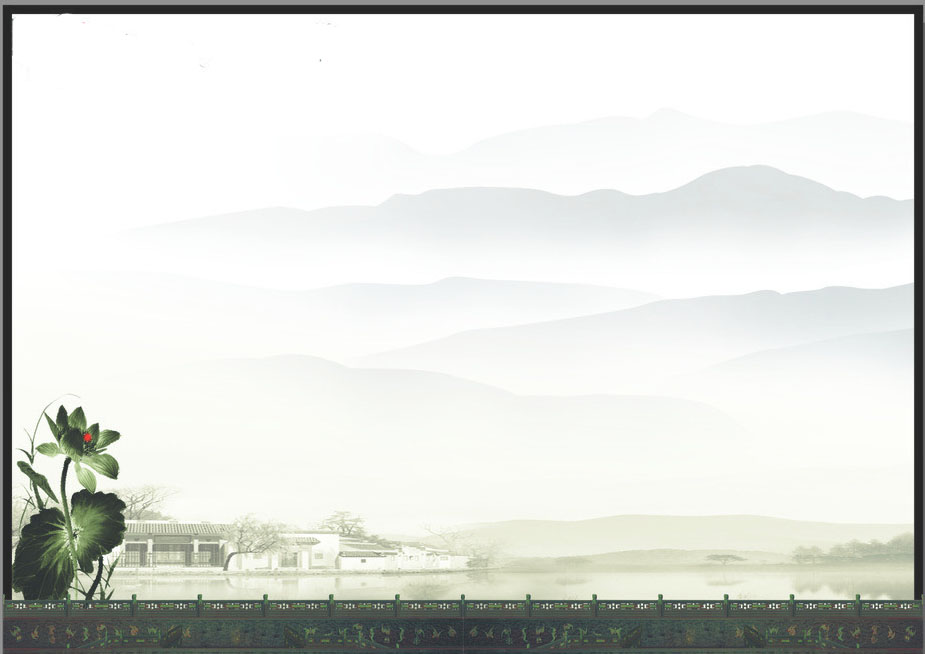 整体感知
必修一：政治文明历程，反映的是人类社会政治领域发展进程中的重要内容；
必修二：经济成长历程，反映的是人类社会经济和社会生活领域发展进程中的重要内容；
必修三：文化发展历程，反映的是人类社会思想文化和科技领域发展进程中的重要内容。
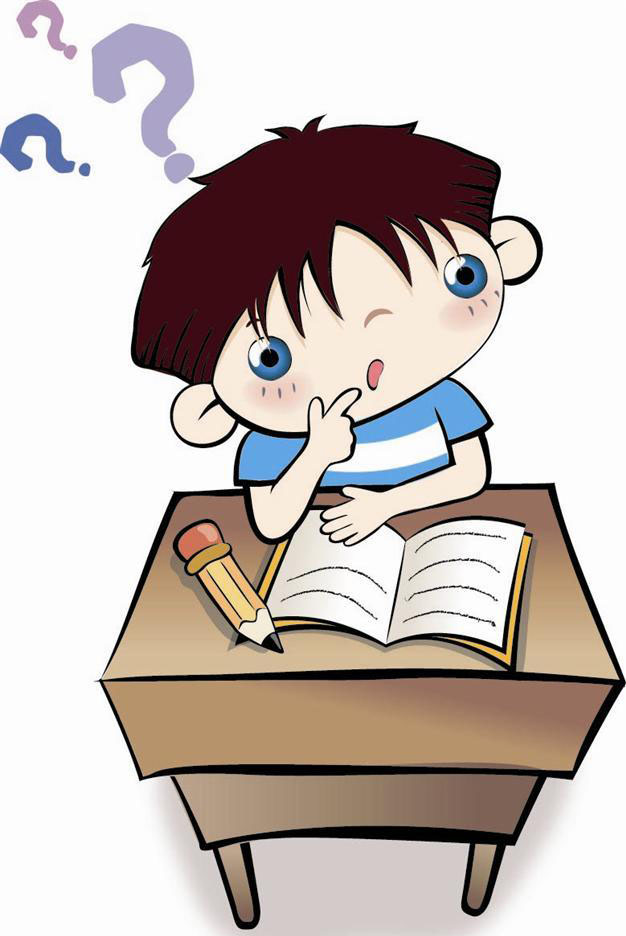 北师大版  历史必修二
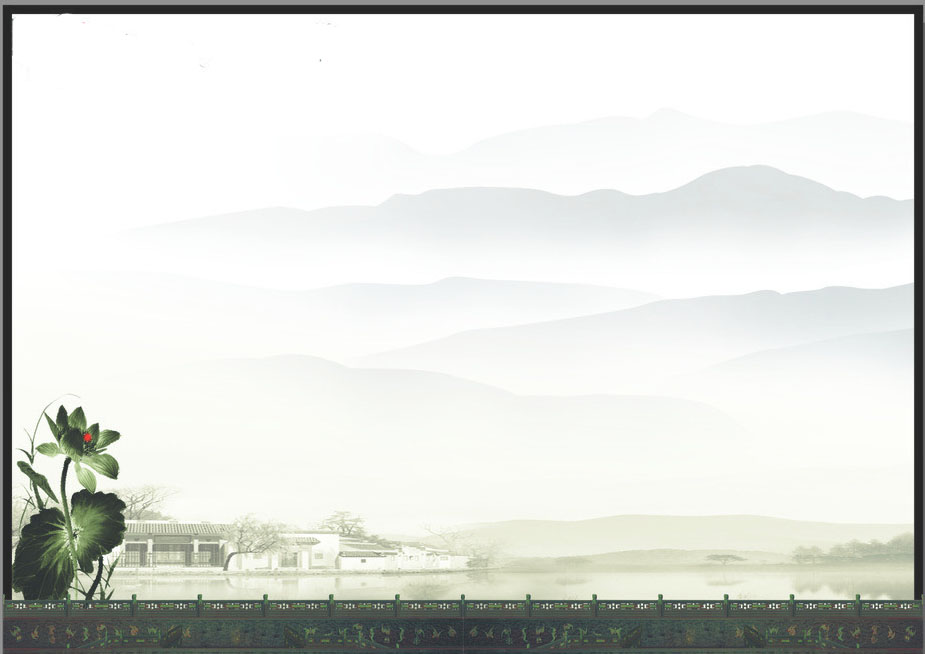 概念解析
经济
  “经济”一词来源于希腊语，其意思为“管理、治理家庭财物”。现在主要从生产力与生产关系的意义上指社会物质生产和再生产的活动。 简单的说就是“生产—分配—交换—消费”
北师大版  历史必修二
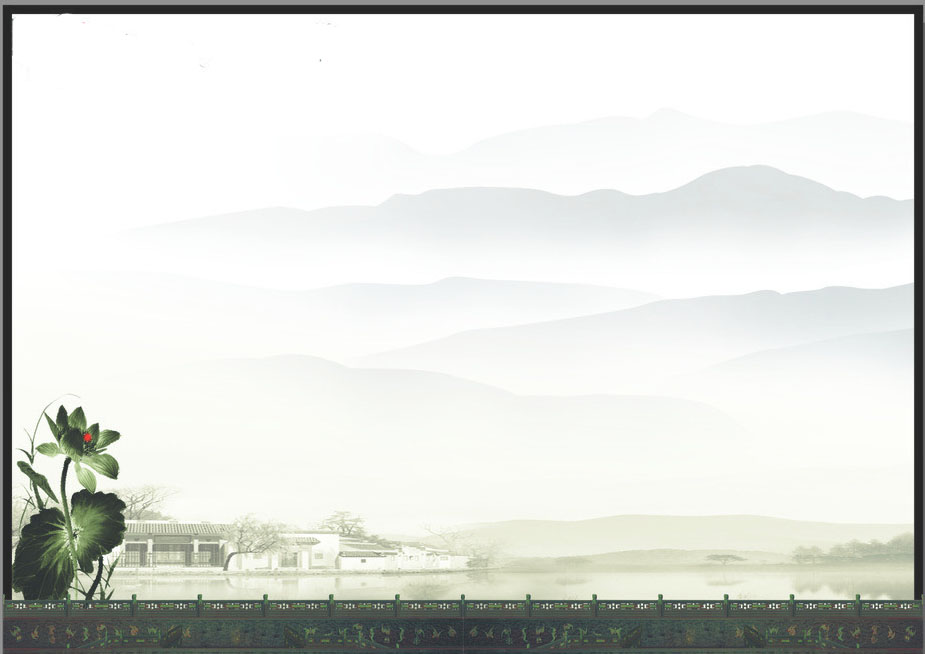 开学第一课
●  把握教材结构
●  掌握学习方法
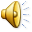 ●  品味历史魅力
北师大版  历史必修二
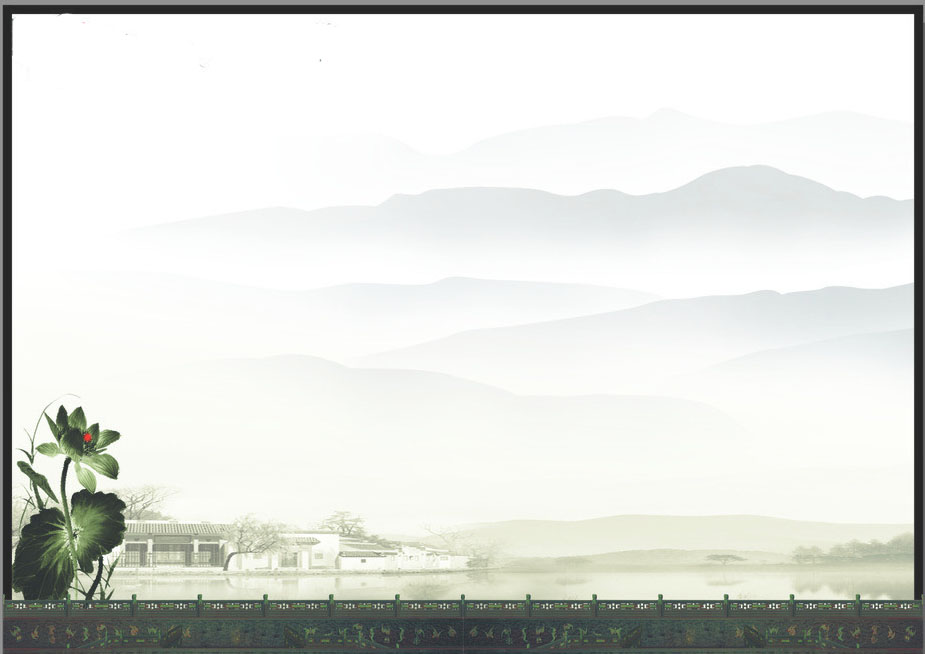 教材结构
从目录中了解本册教材的课业量。
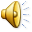 北师大版  历史必修二
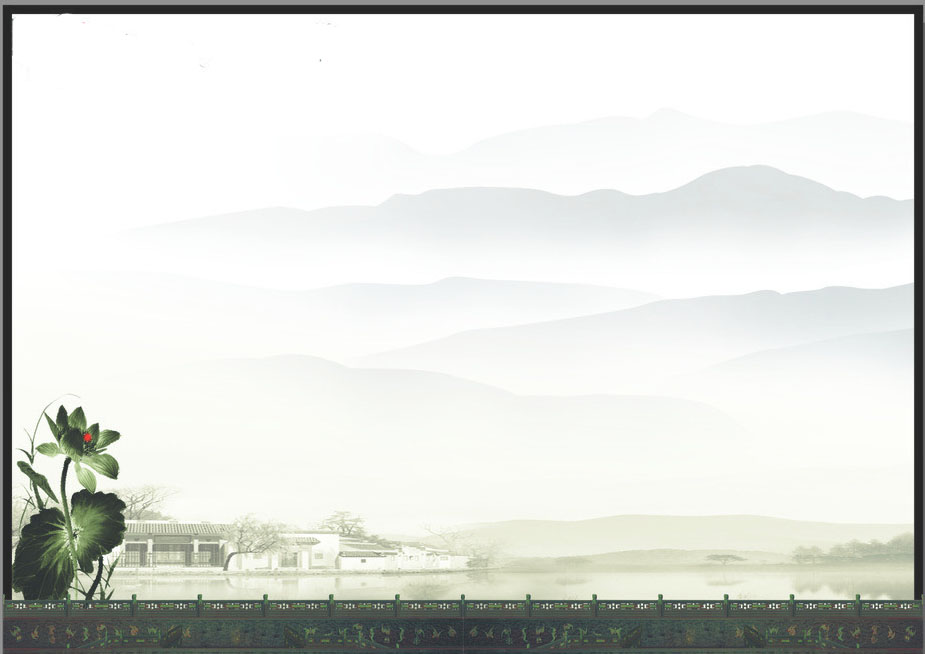 教材结构
试从历史发展演变的角度分析目录。
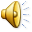 北师大版  历史必修二
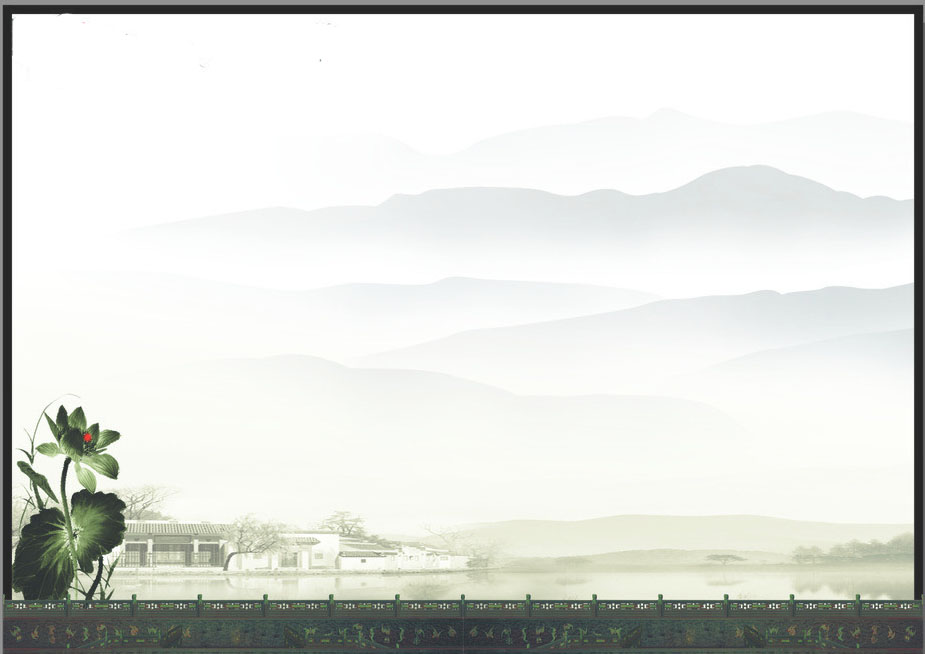 结构解析
中国近现代社会
生活的变迁
古代中国经济的
基本结构与特点
古代中国经济的
基本结构与特点
近代中国资本主义
的曲折发展
近代中国资本主义
的曲折发展
中国特色社会主
义建设的道路
中国特色社会主
义建设的道路
今
古
近
现
当今世界经济
的全球化趋势
当今世界经济
的全球化趋势
资本主义世界市场
的形成和发展
资本主义世界市场
的形成和发展
资本主义运行
机制的调节
资本主义运行
机制的调节
苏联的社会主义
建设
苏联的社会主义
建设
北师大版  历史必修二
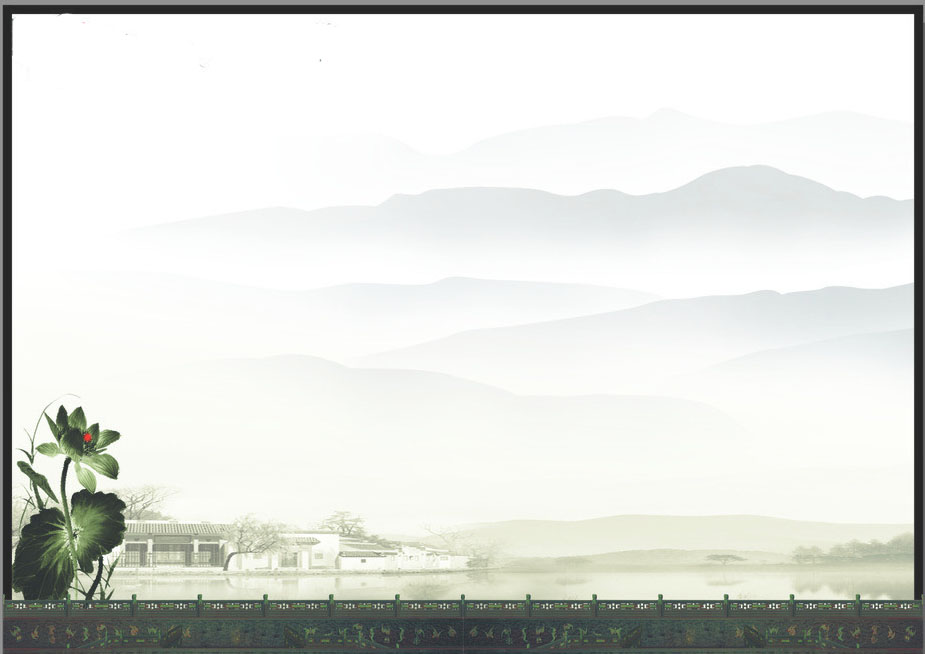 结构解析
在学习的过程中，要注意古今贯通，有利于进行历史发展的纵向比较，从而认识人类社会发展的基本规律。
北师大版  历史必修二
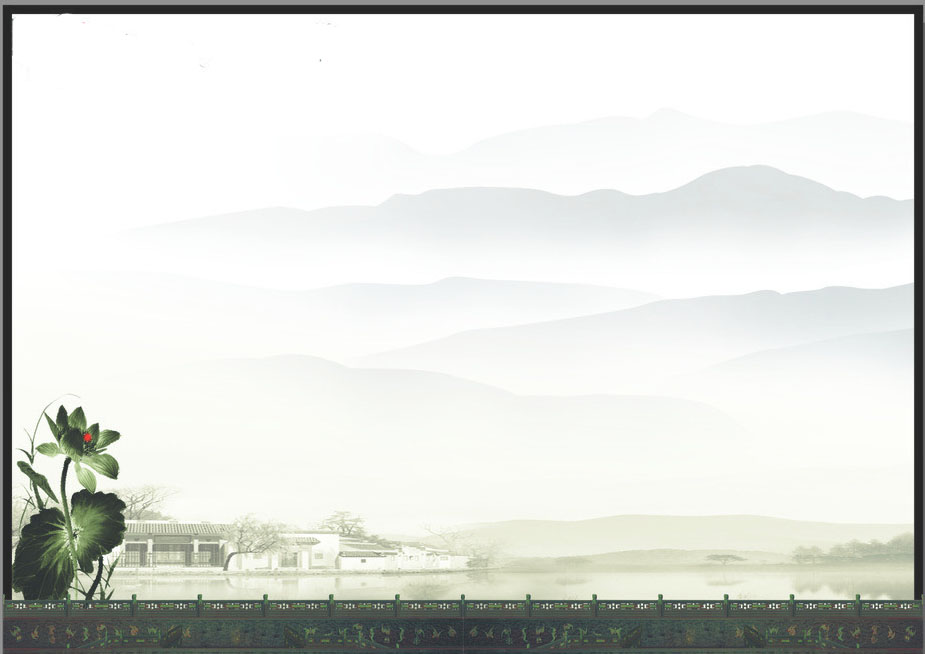 教材结构
试从中外联系的角度分析目录
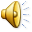 北师大版  历史必修二
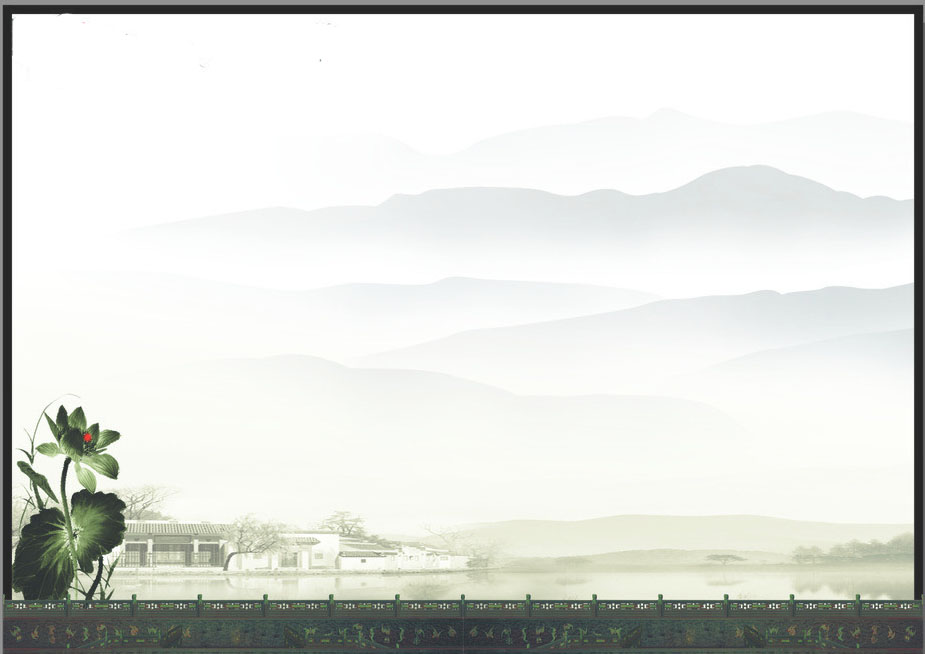 结构解析
中国近现代社会
生活的变迁
中国
古代中国经济的
基本结构与特点
近代中国资本主义
的曲折发展
中国特色社会主
义建设的道路
当今世界经济
的全球化趋势
世界
苏联的社会主义
建设
资本主义世界市场
的形成和发展
资本主义运行
机制的调节
北师大版  历史必修二
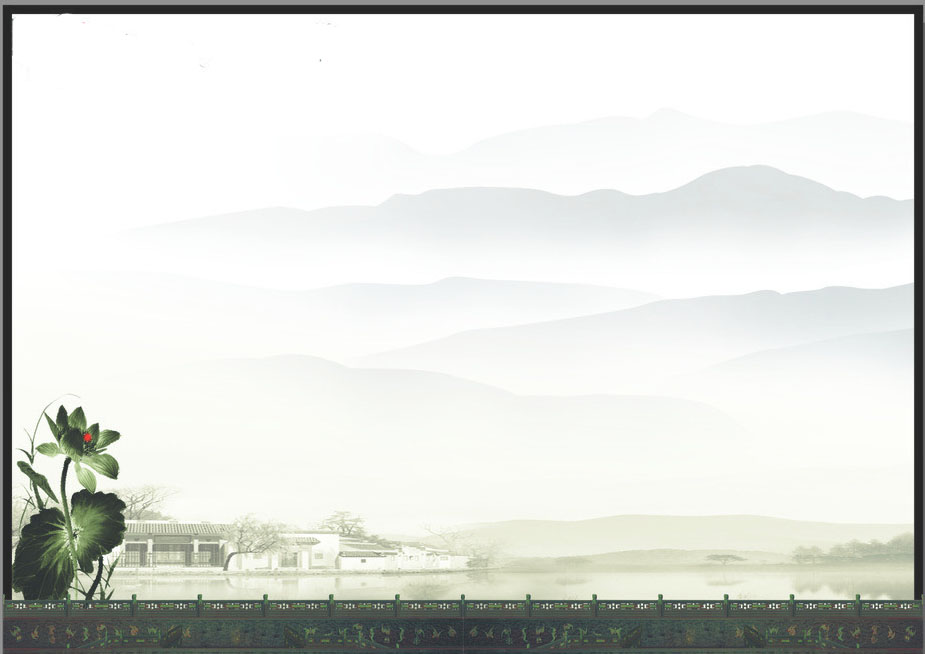 结构解析
在学习的过程中，要注意中外关联，有利于进行跨民族、跨国家的横向对比，发现历史现象的异同点，探寻历史发展的共同规律和特殊规律，形成开放的世界意识。
①中国古代辉煌灿烂的农业文明
    ②近现代西方工业文明的发展与调整
    ③中国与苏联的经济发展及比较
    ④社会生活的变迁
北师大版  历史必修二
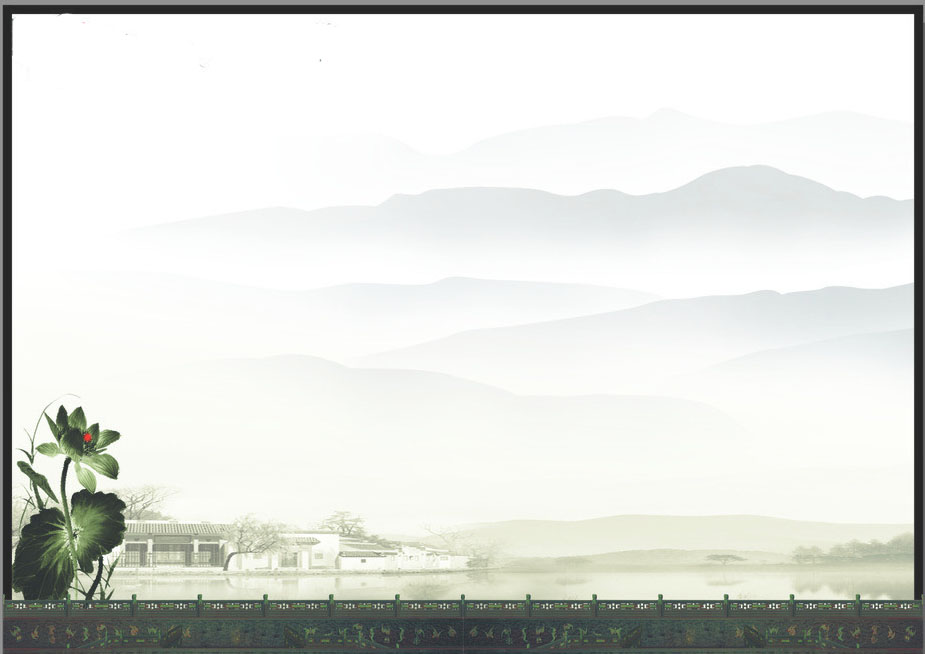 开学第一课
●  把握教材结构
●  掌握学习方法
●  品味历史魅力
北师大版  历史必修二
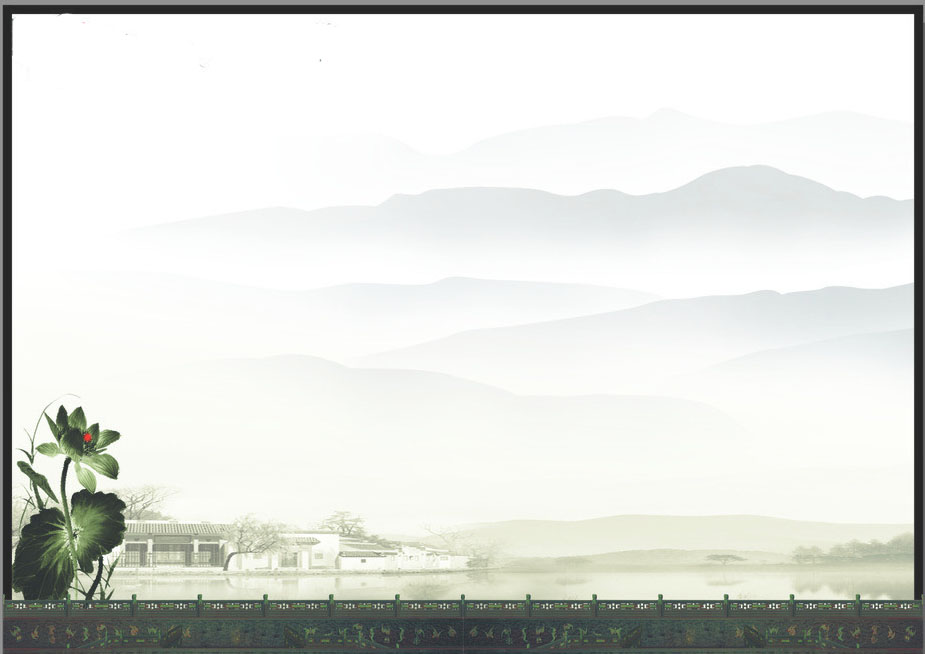 科学的态度
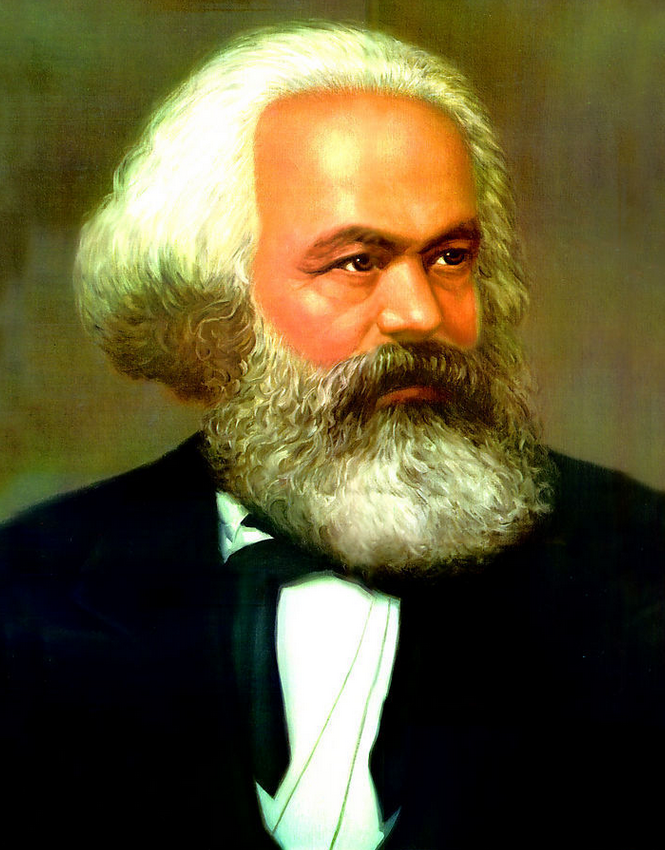 历史唯物主义
历史唯物主义是认识人类社会发展一般规律的科学的社会历史观，亦称唯物史观。主要内容：
1、生产力与生产关系、经济基础与上层建筑。
2、社会存在决定社会意识。
3、人民群众是历史的创造者。
4、阶级斗争是推动社会发展的直接动力。
北师大版  历史必修二
学法探究一
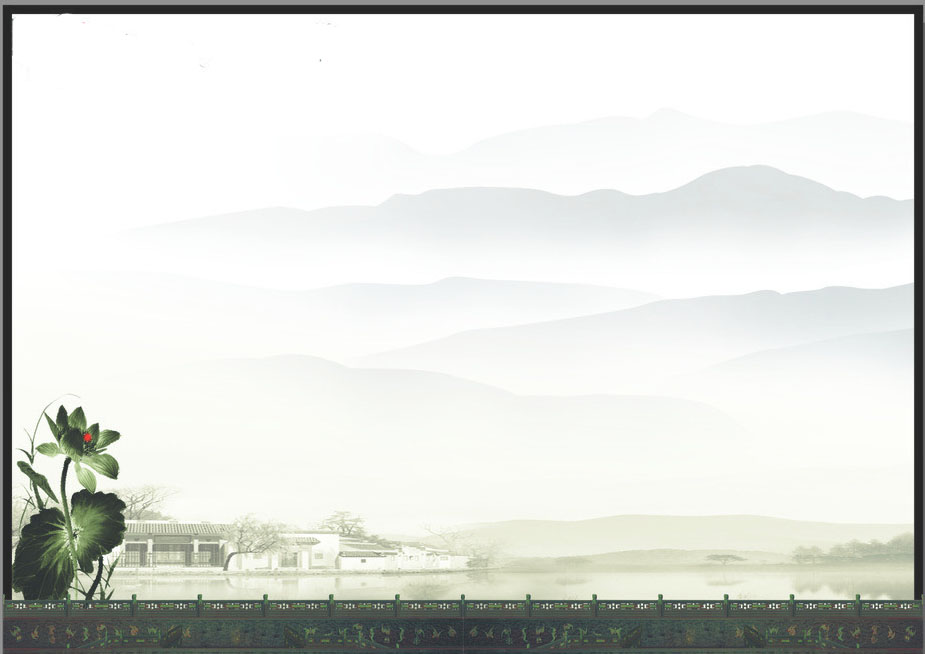 正确的方法
①封建地主土地所有制
●封建土地所有制的三种形式。
②促进了生产力水平迅速提高，人类进入“蒸汽时代”。
①④⑥
学会归纳 概括
③工业革命使社会日益分裂为两大直接对立的阶级：工业资产阶级和工业无产阶级
●第一次工业革命的影响
②③⑤⑦
④封建土地国有制
⑤改变了世界的面貌，使东方从属与西方。
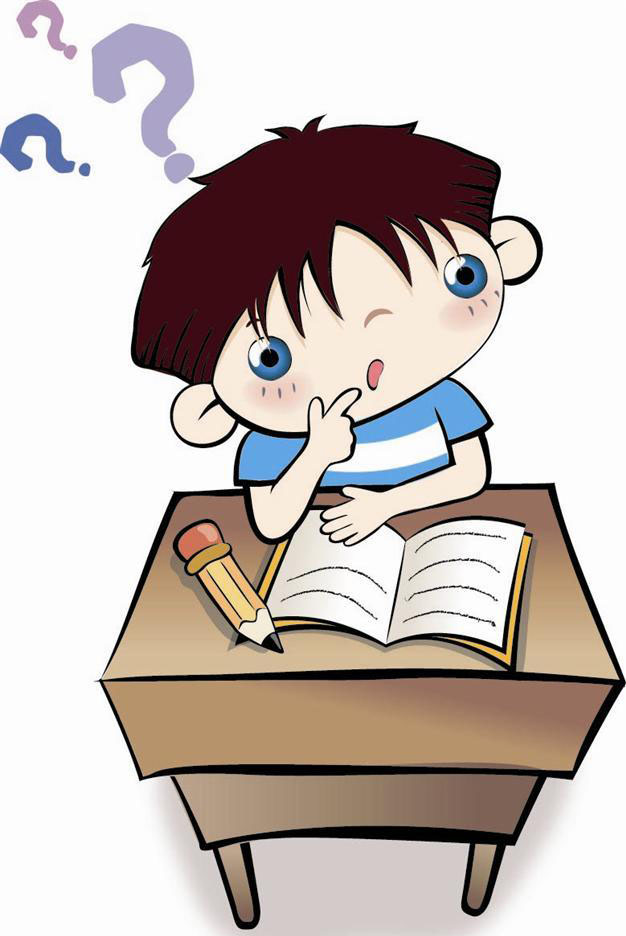 ⑥农民的土地所有制
⑦资本主义世界市场基本形成。
北师大版  历史必修二
学法探究二
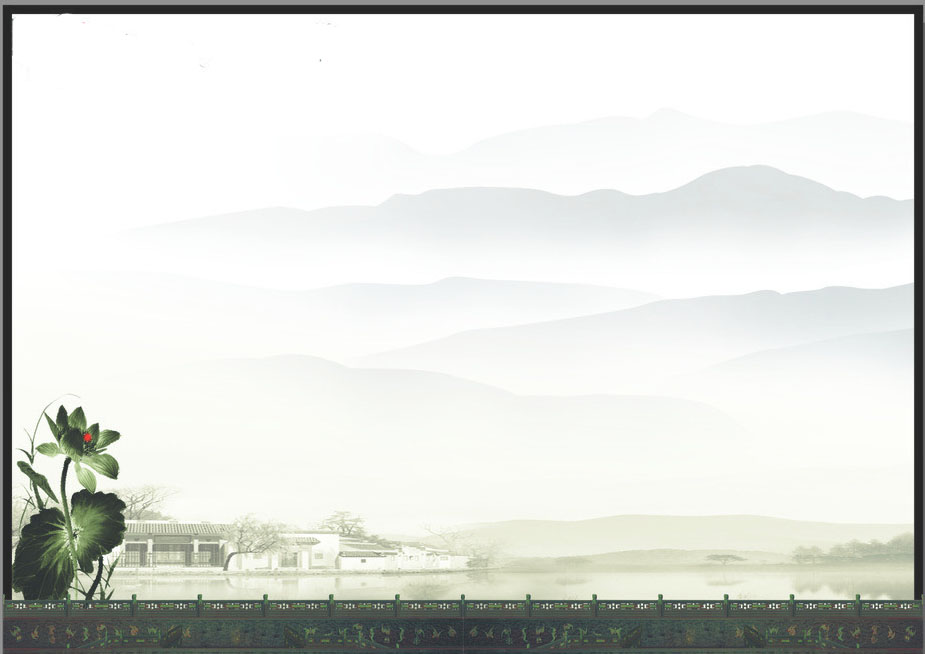 正确的方法
履亩而税者，废公田，转就私田征税，视其田亩之实收而抽额定之比率……则可以只认田，不认人，于是民田得自由买卖，而土地所有权，无形中转移，成为耕田者所自有，而兼并亦随之而起。
                                                                  ——钱穆  《国史大纲》
材料中说“而土地所有权，无形中转移，成为耕田者所自有”，是不是说由奴隶主贵族土地国有制转变为“耕田者所自有”的农民土地所有制？为什么？                        和材料中划线部分内容加以说明。
请结合所学知识
学会运用 阐释
对于此类问题，我们应该如何解决？
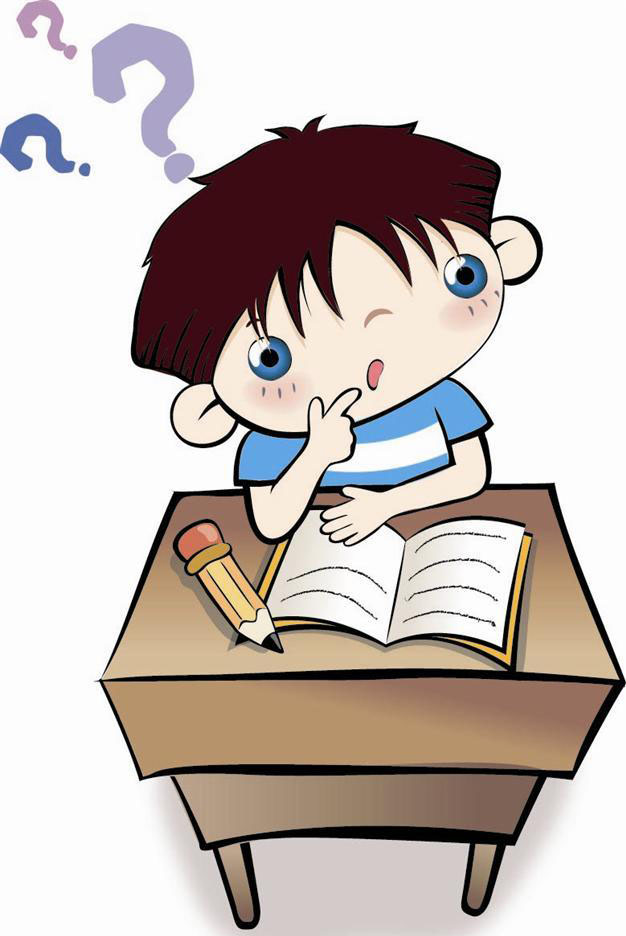 北师大版  历史必修二
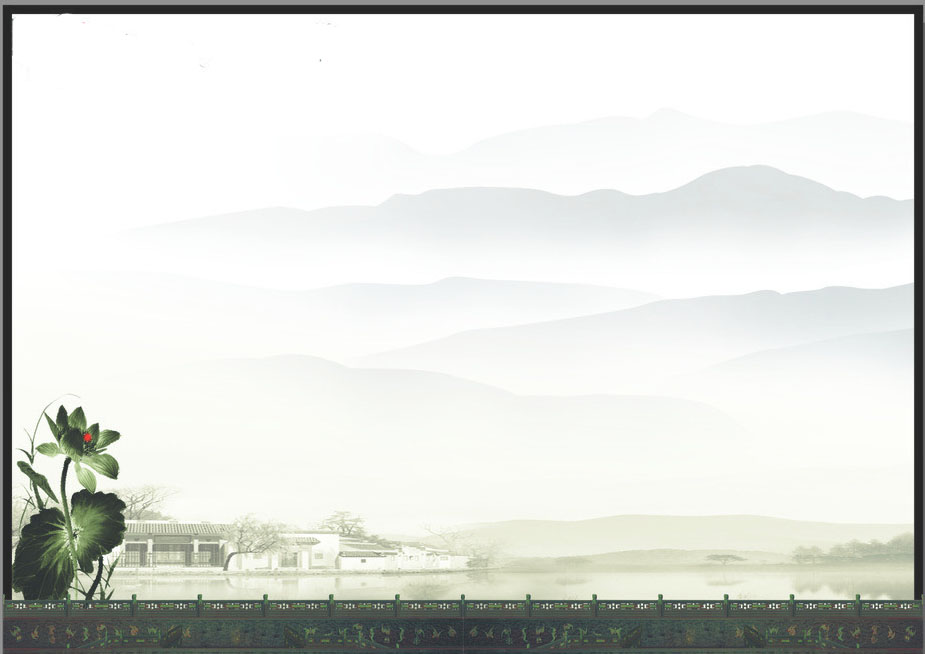 学法探究三
根据材料，联系必修一、二、三的内容，分析影响民族资本主义发展的因素。
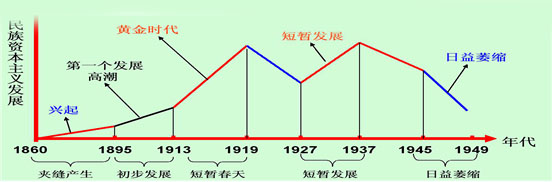 对于此类问题，我们应该如何解决？
学会知识的迁移
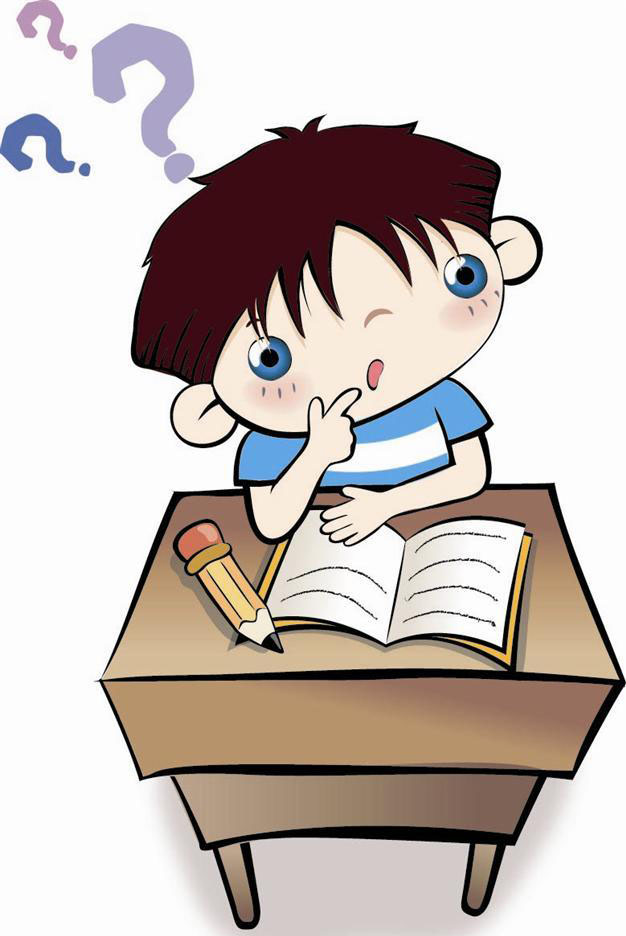 北师大版  历史必修二
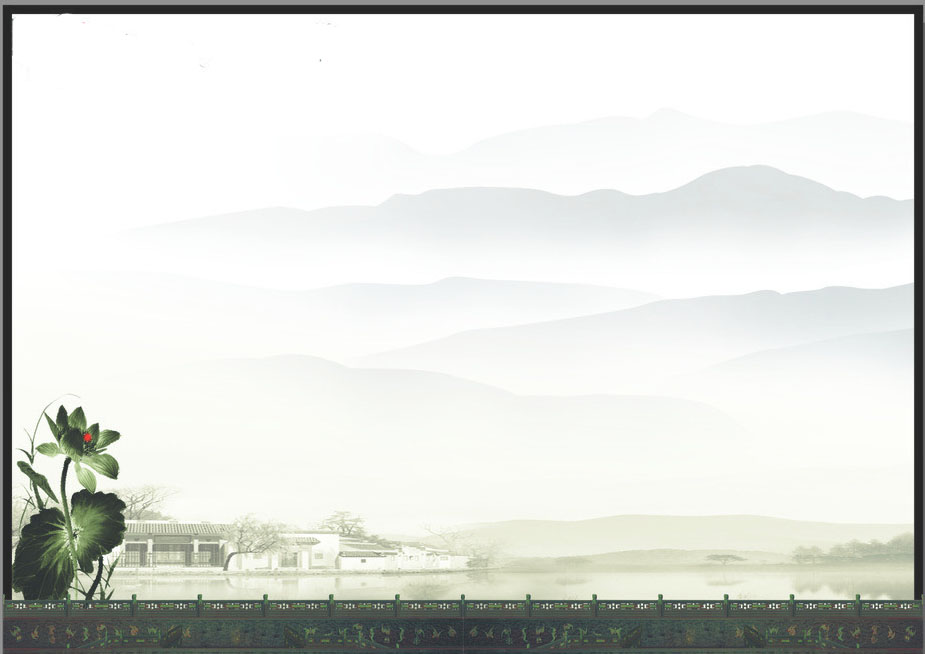 学法探究四
新航路的开辟对人类社会有着重要的影响。
有人说它是世界市场联系之路；
有人说它是人类文明交流之路；
有人说它是殖民统治掠夺之路；
有人说它是人类思想震撼之路；
有人说它是近代社会转型之路……  

你同意此观点吗？说明理由。
学会论从史出 史论结合 多角度分析
对于此类问题，我们应该如何解决？
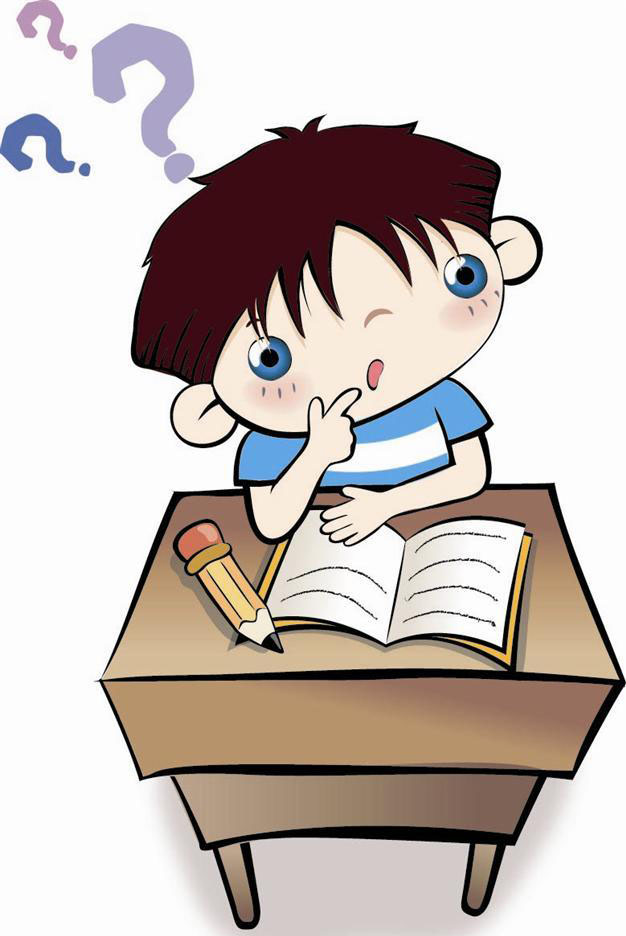 北师大版  历史必修二
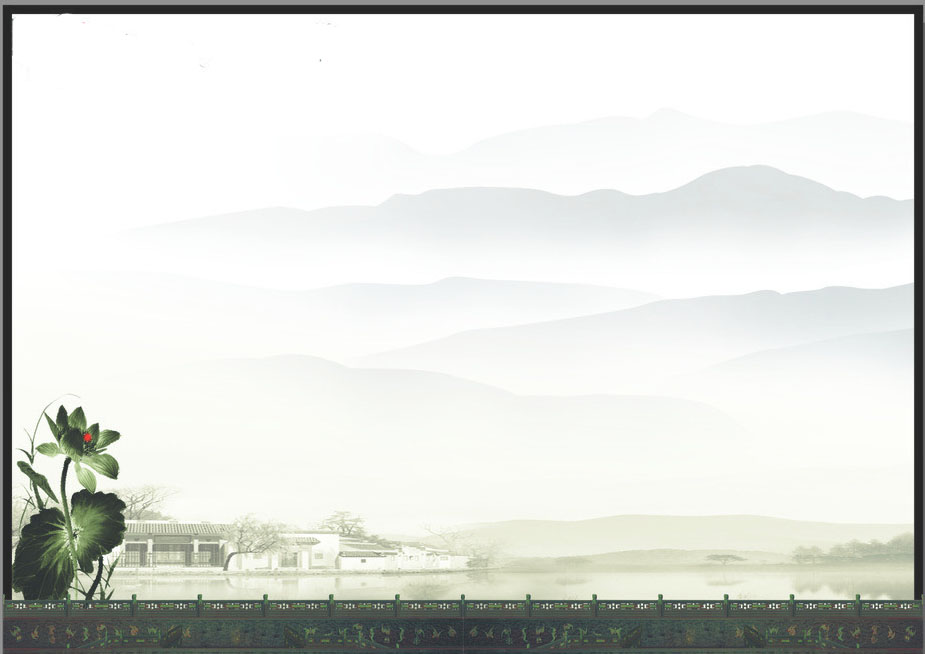 学法总结
（1）归纳 概括
（2）运用 阐释
（3）知识的迁移
（4）多角度分析 论从史出 史论结合
       ……
北师大版  历史必修二
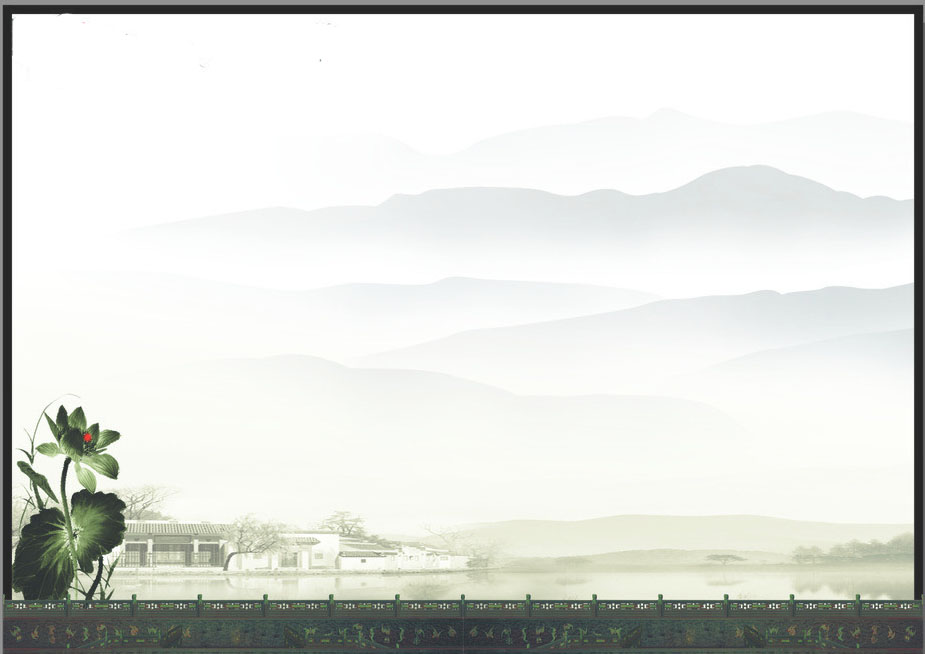 开学第一课
●  把握教材结构
●  掌握学习方法
●  品味历史魅力
北师大版  历史必修二
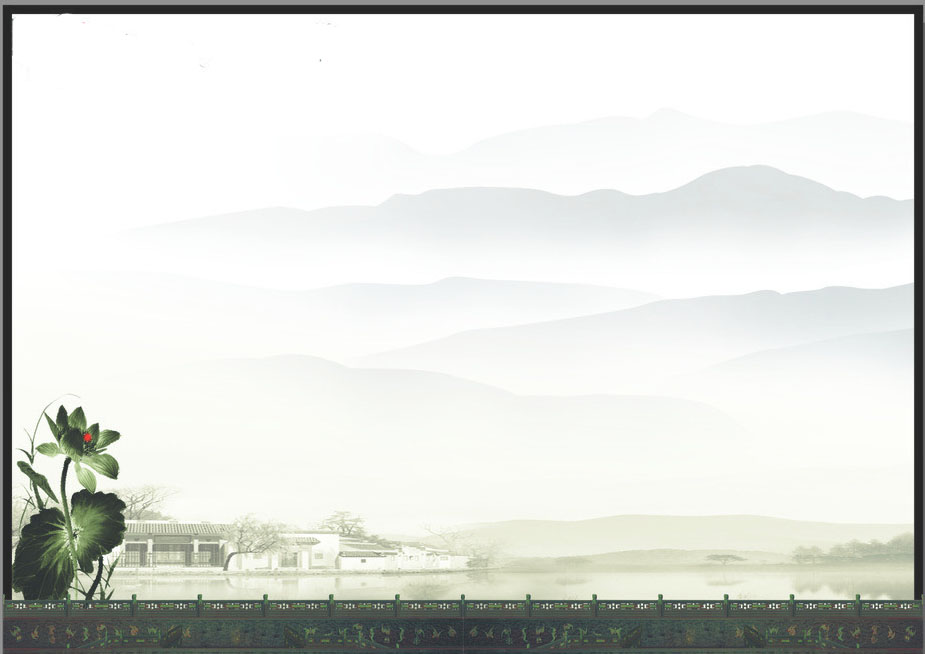 《探究历史的魅力》
活动要求：
1、分组：信仰组、智慧组、创新组；
2、依据：必修二教材目录和教材内容；
3、要求：论点鲜明、论据充分。
探究小贴士：
信仰组：可参考第十四课内容；
智慧组：可参考第十八课内容；
创新组：可参考第十六课内容。
北师大版  历史必修二
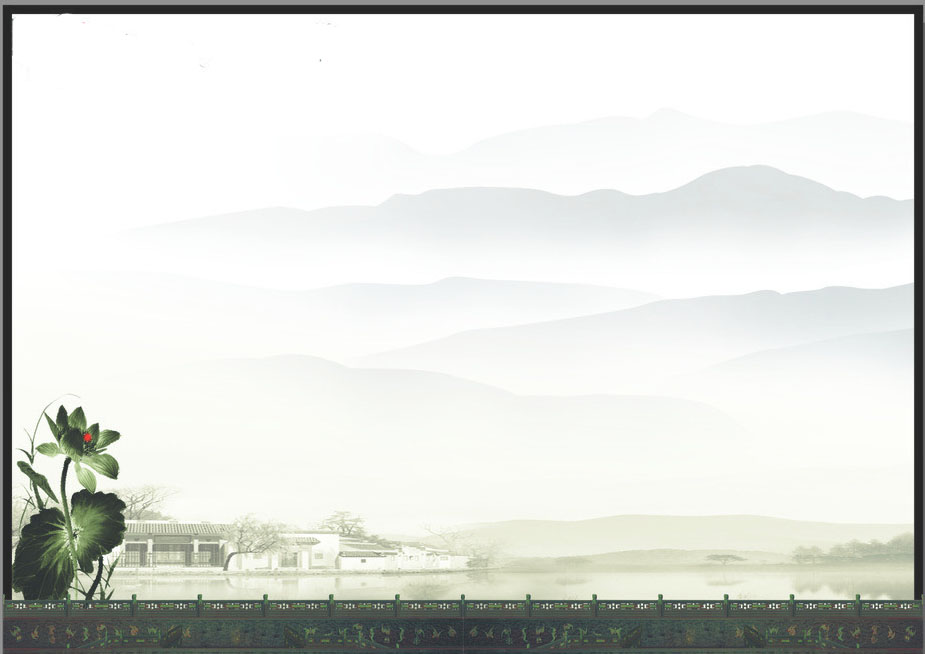 开学第一课
●  把握教材结构
●  掌握学习方法
●  品味历史魅力
北师大版  历史必修二
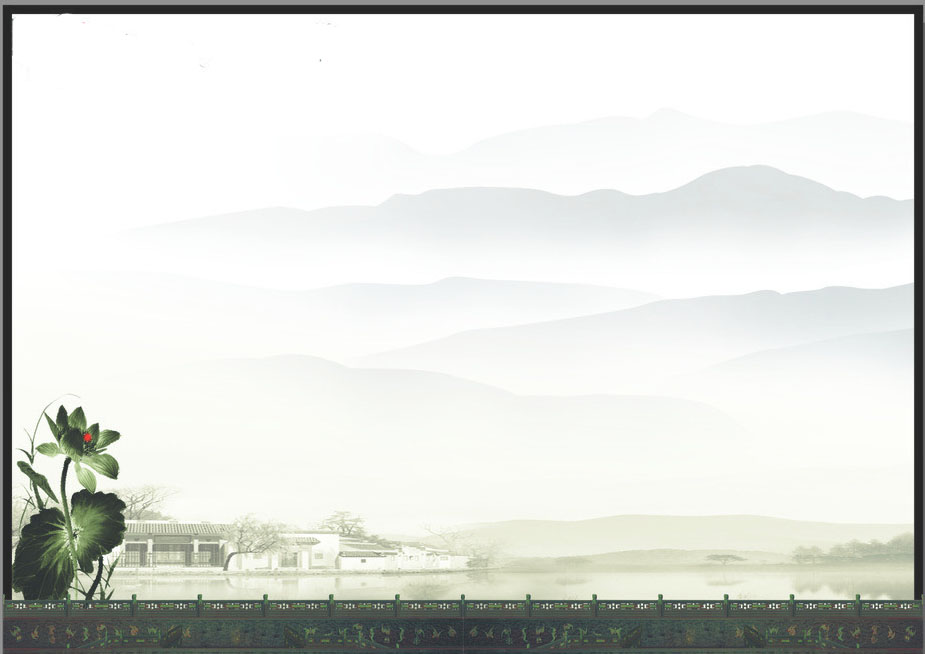 再见
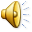 北师大版  历史必修二
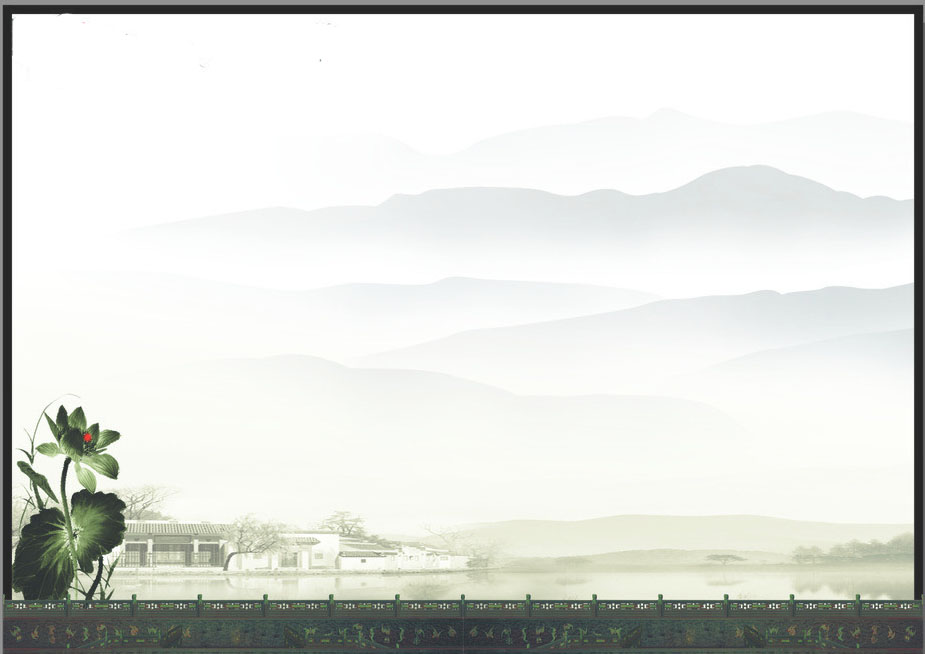 主要史学范式
唯物史观是关于人类社会发展普遍规律的科学历史唯物主义认为，社会历史的发展有其自身固有的客观规律。认为：物质生活的生产方式决定社会生活、政治生活和精神生活的一般过程；社会存在决定社会意识，社会意识又反作用于社会存在；生产力和生产关系之间的矛盾、经济基础与上层建筑之间的矛盾，是推动一切社会发展的基本矛盾；在阶级社会中，社会基本矛盾表现为阶级斗争，阶级斗争是阶级社会发展的直接动力；阶级斗争的最高形式是进行社会革命，夺取国家政权；社会发展的历史是人民群众的实践活动的历史，人民群众是历史的创造者。
文明史观，通常被称为文明史研究范式，是研究历史的一种理论模式。文明史观认为，一部人类社会发展史，从本质上说就是人类文明演进的历史。 从横向看，人类文明史的内涵包括物质文明、政治文明和精神文明；从纵向看，人类文明经历了渔猎采集时代、农业文明时代（包括新石器时代、青铜时代、铁器时代）、工业文明时代（包括手工工场时代、蒸汽时代、电气时代和信息时代）。
现代化有时候也称近代化。它是指由传统社会向现代社会变迁的过程（传统农业社会向工业社会的变迁过程），包括政治上的法制化、民主化，即从人治到法治、从专制到民主等；经济上的工业化，即从传统农业到现代工业、从自然经济到商品经济等；思想文化上的科学化、理性化；社会生活的现代化。现代化是一场全方位的社会变革，其核心是经济的工业化和政治的民主化。
社会史观指对社会的总的看法和根本观点，在我国而言，社会史观即马克思主义的社会史观——辩证和唯物地看待社会。本质是大众化、生活化，是“所有人的历史”或称为“社会习俗的历史”。
全球史观是将人类社会的历史作为一个整体来看待的，又称为整体史观。它从世界历史的整体发展和统一性方面考查历史，认为人类历史的发展过程是从分散向整体发展转变的过程，这一转变开始于新航路的开辟。
革命史观指人类历史是通过不断的革命（阶级）斗争推动社会演进的历史。斗争的最高形式是进行社会革命，夺取国家政权，建立新的阶级的统治。
北师大版  历史必修二
学
法
实
战
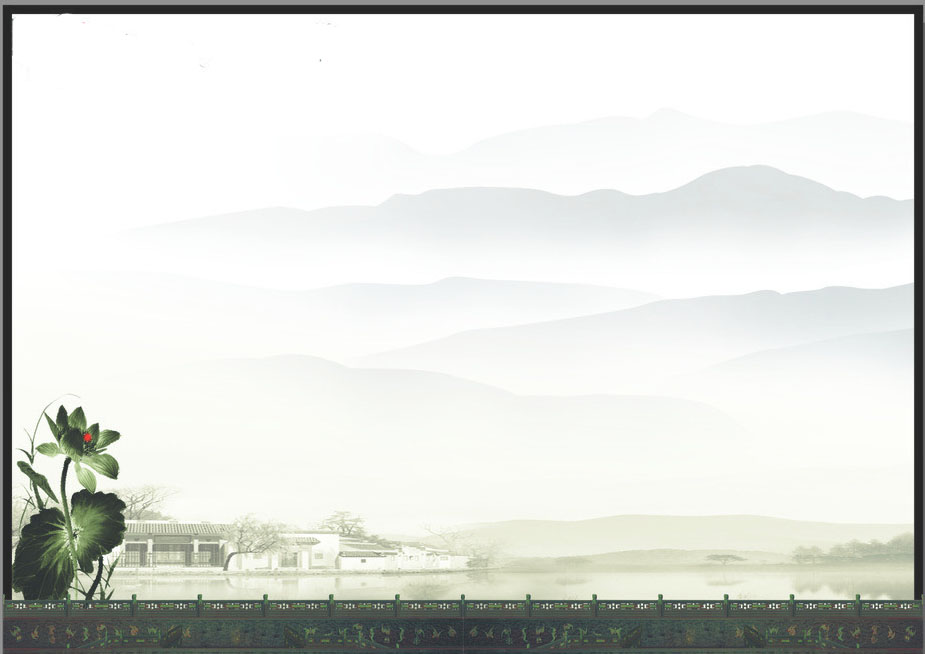 ①中国古代辉煌灿烂的农业文明
②近现代西方工业文明的发展与调整
③两种文明碰撞下的苏联与中国
④物质文明的体现
请思考两种目录在编写方面更着重体现哪种史学观点。
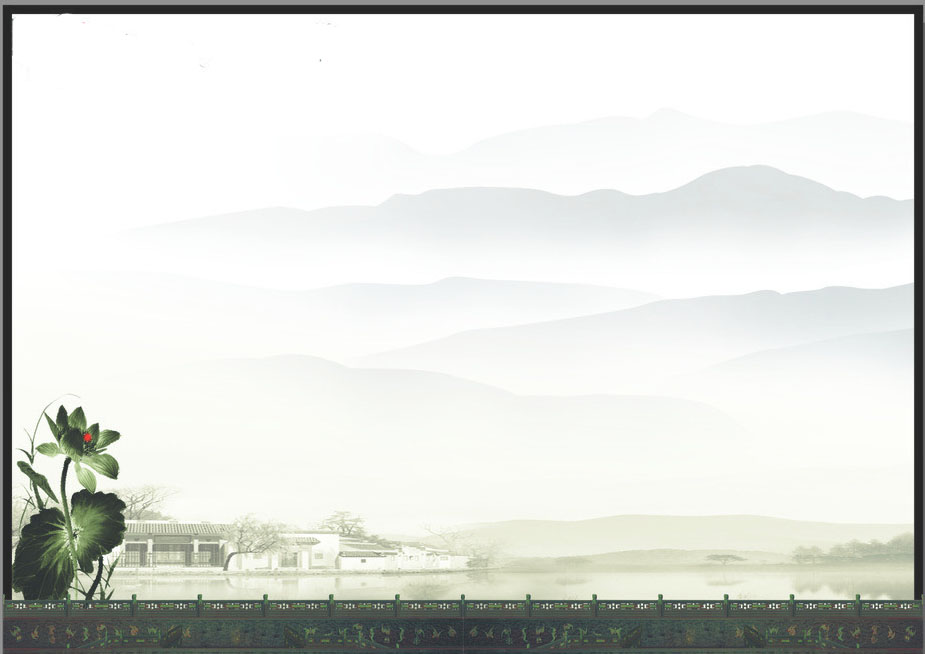 材料一
宋应星（1537～约1666）青年时曾考取举人，后来连续六次赴京参加进士考试，均名落孙山。45岁以后，面对明末流民遍地的现实，宋应星不再追求科举功名，转而探求“致富”之术。他全面搜集整理传统农业、手工业技术，撰成《天工开物》一书，书名取“天工人其代之”“开物成务”之义。正如宋应星在该书的序言中所说，“是书与科举功名毫无关系”，当时士大夫对这部书不屑一顾。后来乾隆时编《四库全书》，不予收录，民间因此更不敢印行。这部书在19世纪传入欧洲后，被誉为“17世纪中国科技的百科全书”，是我们今天探讨古代科技成就的重要文献。
    ——摘编自潘吉星《宋应星评传》等
材料二
牛顿（1643～1727）自幼喜欢钻研科学。1687年，他的《自然哲学的数学原理》出版，阐述了其后被视作真理的物体运动三大定律。该书受到学术界的赞颂，很快销售一空。同年，牛顿被选为国会议员，后被封为爵士，成为英国皇家学会会长和法国皇家学会会员。当时他被公认为活着的最伟大的科学家，英国有学识的人都把牛顿“奉为他们的首领，承认他是他们的主帅和大师”。伏尔泰全面接受了牛顿的自然哲学，并与人合作发表了一本关于牛顿力学体系的通俗著作。18世纪中期，牛顿的理论体系在欧洲各国得到广泛认可，对整个欧洲和世界的科学与哲学发展产生了深远的影响。
    ——摘编自詹姆斯·格雷克《牛顿传》等
（1）根据材料一、二并结合所学知识，分别指出宋应星、牛顿二人科技成果的特点及它们出现的背景。（15分）
（2）根据材料一、二并结合所学知识，分析指出二人科技成果命运不同的原因。（10分）
北师大版  历史必修二
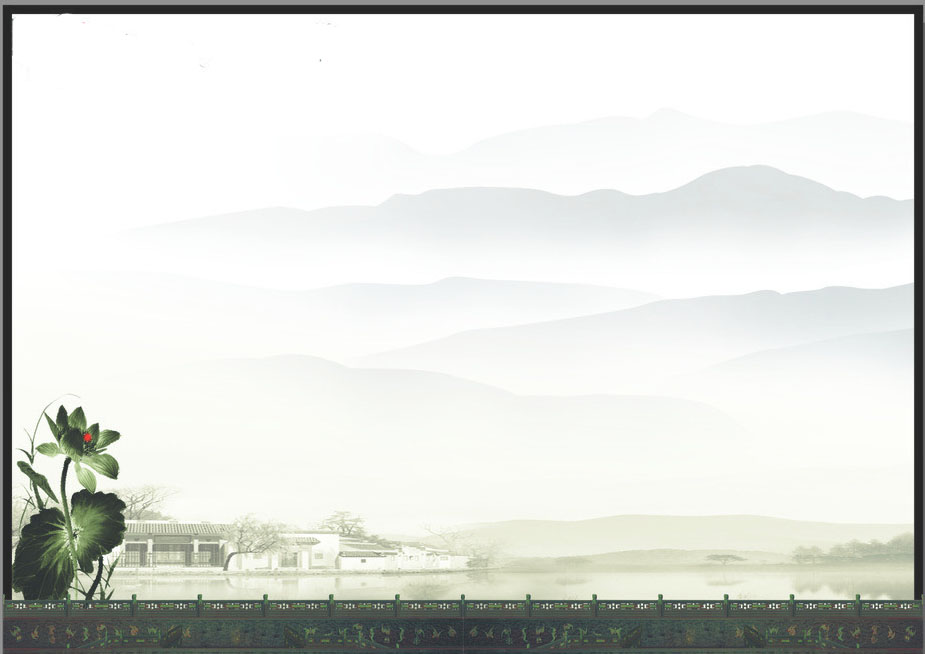 材料一  我国是最早利用海洋的国家之一，殷墟即发现了来自南海乃至阿曼湾的海贝。齐国借助“边海”的地理条件，发展“鱼盐之利”，成为春秋战国时最为富庶的国家。汉代“海上丝绸之路”雏形即已出现，魏晋而后，僧人“附商舶”西行“求法”，成为佛教东传的重要方式。宋元时代指南针等远洋航行工具的使用，使海外贸易达到鼎盛，明朝前期，在郑和下西洋的背景下，出现了一批重要的航海著作，如《瀛涯胜览》《星槎胜览》《西洋番国志》等，记录海行见闻，反映当时东南亚、印度以及阿拉伯、东非等地的风土人情、山川形胜。明后期，郑若曾针对倭寇等问题，在《筹海图编》中明确提出“海防”的主张：“欲航行于大洋，必先战胜于大洋。”而明、清政府常常采用“海禁”的办法。到鸦片战争前，“各省水师战船，均为捕盗缉奸而设”。                                                    ——摘编自白寿彝总主编《中国通文》等
材料二  鸦片战争后，中国被卷入世界市场体系，通商口岸不断增加。魏源认为海运“优于”河运者有四利：利国、利民、利官、利商。1842—1846年，茶出口增长一倍，丝的出口增长将近五倍；1846~1856年，差出口有增长55%丝的出口增长三倍多，海关税收从1861年的490余万两增加到1902年的3000余万两。1866年，左宗棠创办福州船政局，附设福州船政学堂。1868年，江南制造总局制造的第一艘近代海轮“惠吉”号下水，1872年轮船招商局成立，“使我内江外海之利，不致为洋人占尽”。1885年，海军衙门设立。随着西方商品与资本输出的扩大，部分国人提出与列强进行“商战”。1904年，张謇上奏朝廷，请准各省成立海洋渔业公司，购置新式渔轮，发展海洋渔业。19世纪60年代后，清政府与英法等国签订条约，允许百姓出国，“毫无禁阻”，仅南洋地区，就有中国移民500万人。
                      ——摘编自许涤新、吴承明主编《中国资本主义发展史》等
（1）根据材料一并结合所学知识，概括指出我国古代海洋利用的特点。
（2）根据材料一、二并结合所学知识，分析指出晚清海洋利用的主要变化及启示。
学
法
指
导
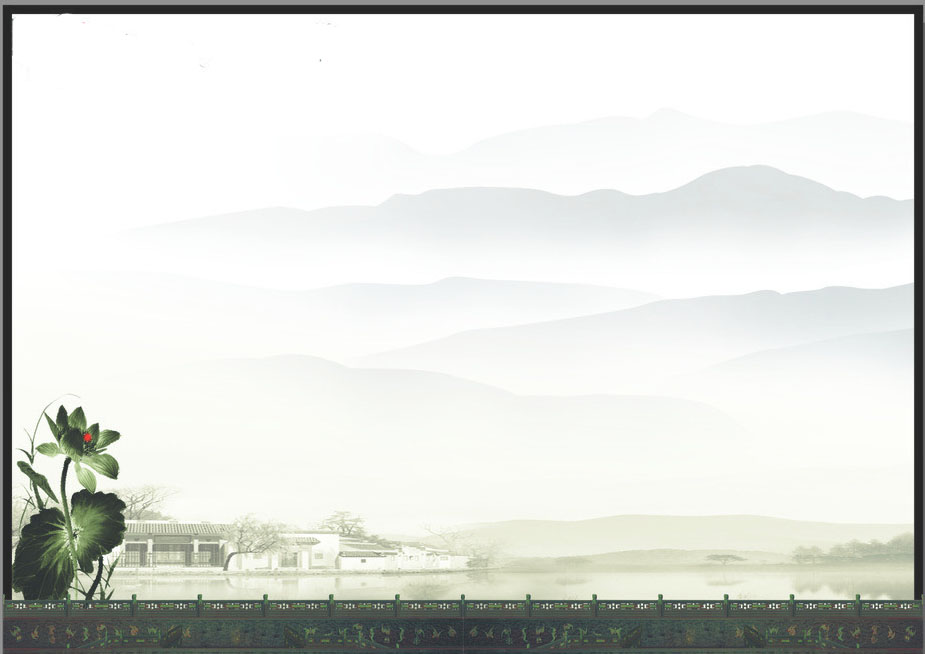 多元历史观分析“历史人物”——孙中山
对于伟人孙中山，站在不同历史学角度，会有不同评价：
甲：他是民主革命的先行者
已：他是中国现代化的光辉先驱
丙：他是移风易俗的倡导者
丁：他是有世界影响的政治家和革命家
甲：孙中山领导的辛亥革命是中国历史上第一次完全意义上的资产阶级民主革命……
已：孙中山领导的辛亥革命为资本主义发展扫清道路，并使民主共和观念深入人心……
丙：孙中山临时政府颁布了剪辫易服、放足、改变礼节等措施……
丁：因为孙中山百折不挠的民主革命斗争促进了亚洲觉醒，鼓舞了殖民地半殖民地人民争取民族解放的斗争……
学
法
指
导
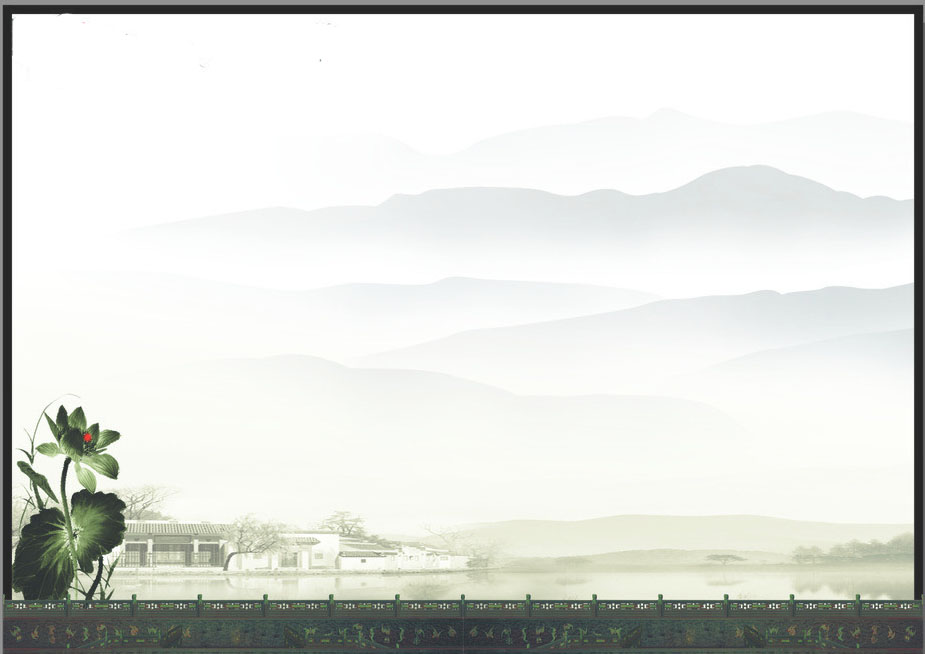 多元历史观分析“历史人物”——孙中山
革命史观
甲：他是民主革命的先行者
已：他是中国现代化光辉先驱
现代化史观
社会史观
丙：他是移风易俗的倡导者
全球史观
丁：他是有世界影响的政治家和革命家
北师大版  历史必修二
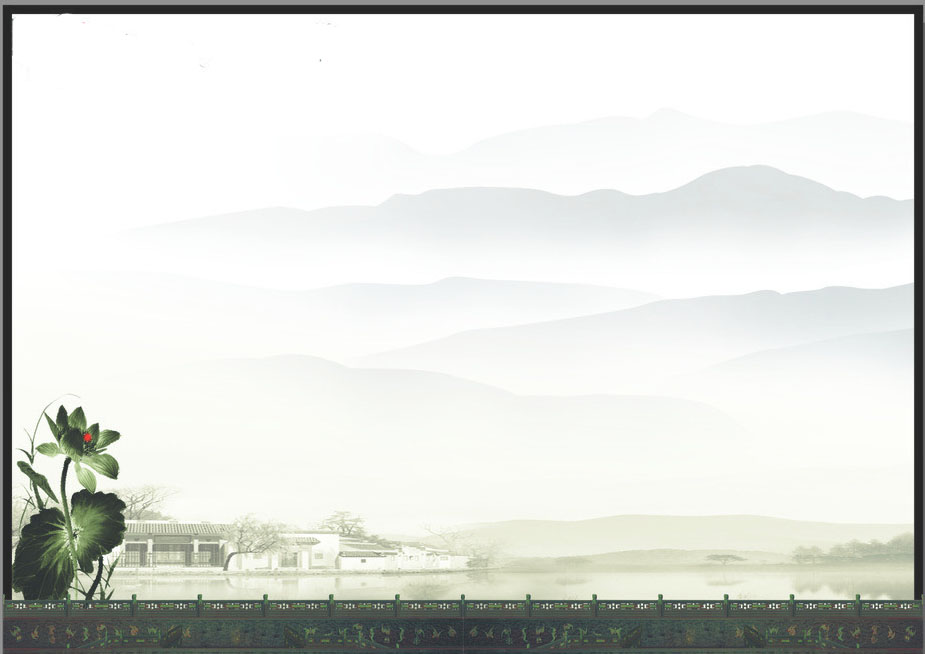 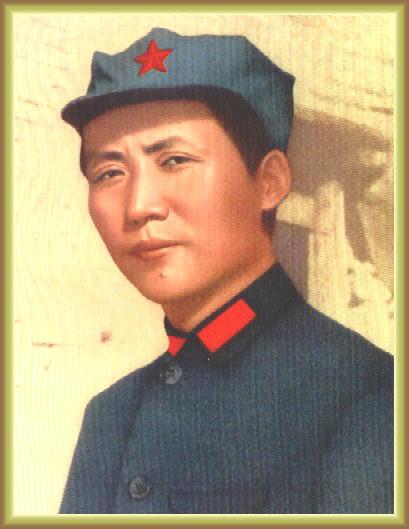 七律·人民解放军占领南京 

             一九四九年四月 

     钟山风雨起苍黄，百万雄师过大江。 

     虎踞龙盘今胜昔，天翻地覆慨而慷。 

     宜将胜勇追穷寇，不可沽名学霸王。 

     天若有情天亦老，人间正道是沧桑。
北师大版  历史必修二
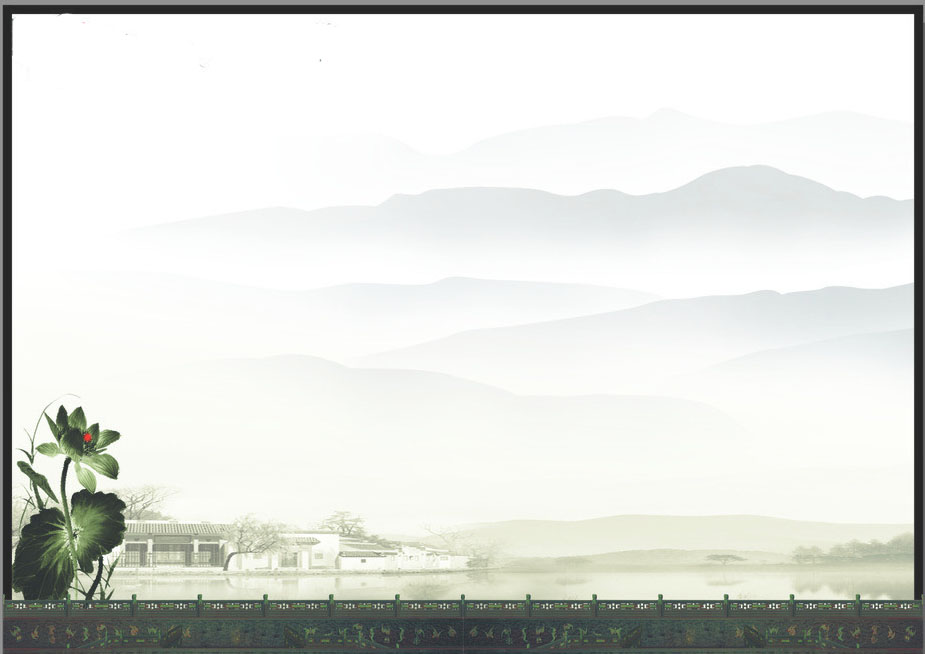 主要史学观点
人类历史是通过不断的革命斗争推动社会演进的历史
现代化史观
人类历史是一个整体，是从分散发展到整体发展的演进的历史
全球史观
人类历史不仅是政治经济思想外交等大事件的历史，更是与平民百姓息息相关的小事件的历史（包括衣食住行、风俗习惯等）
文明史观
革命史观
人类历史是实现由传统的农业社会向近代工业社会转变的历史（包括政治、经济、思想等）
社会史观
人类历史是人类文明发展的历史。纵向看，包括：渔猎文明、农业文明、工业文明；从横向看：物质文明、政治文明、精神文明）
北师大版  历史必修二
学
法
实战
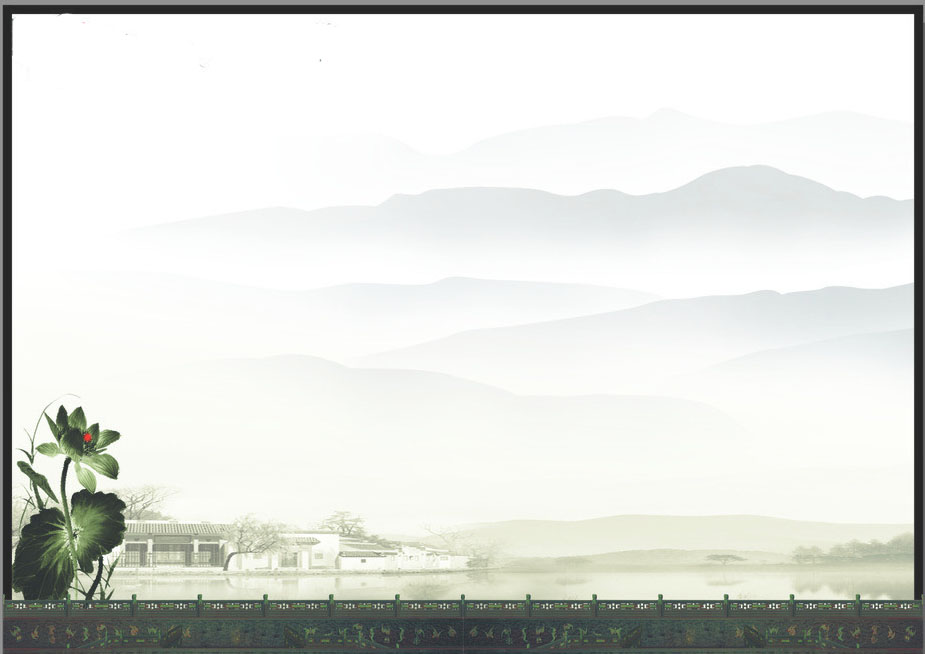 文明的链接——用多元史观评价新航路的开辟
●是世界市场联系之路，世界逐渐连成整体 
●是人类文明交流融合之路，促进了人类文明发展
●是西欧资本主义发展之路和资产阶级壮大之路
●是殖民掠夺之路
●增加了人类的食品种类，改变了人的饮食结构和生活习惯
革命史观
社会史观
全球史观
现代化史观
文明史观
北师大版  历史必修二
学
法
实战
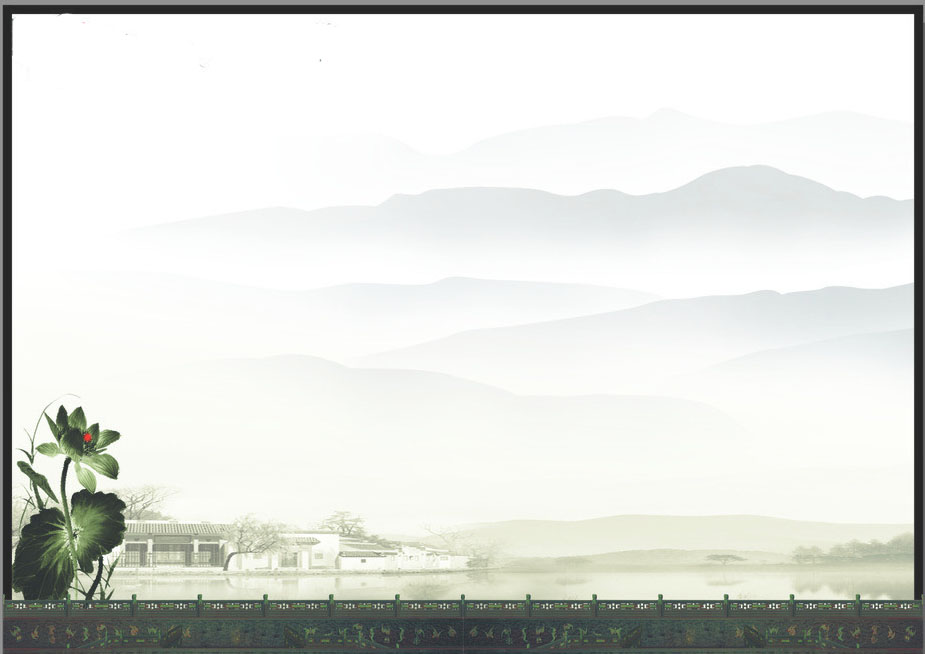 对近代历史上通商口岸问题的认识
它是西方列强对华商品输出和资本输出的基地、桥头堡，是中国半殖民地化加深的明显标记 。
革命史观
它是中国工业基地、技术中心、商业中心和金融中心，对推动中国经济和社会现代化发挥带头作用，是近代中国城市化、工业化发展的前沿阵地 。
现代化史观
它加强了中国和世界的联系，使中国纳入资本主义世界体系。
全球史观
它是中国了解和学习西方近代化工业文明的窗口，也是中国传统农业文明最早开始走向近代工业文明的地方。
文明史观
北师大版  历史必修二
学
法
指
导
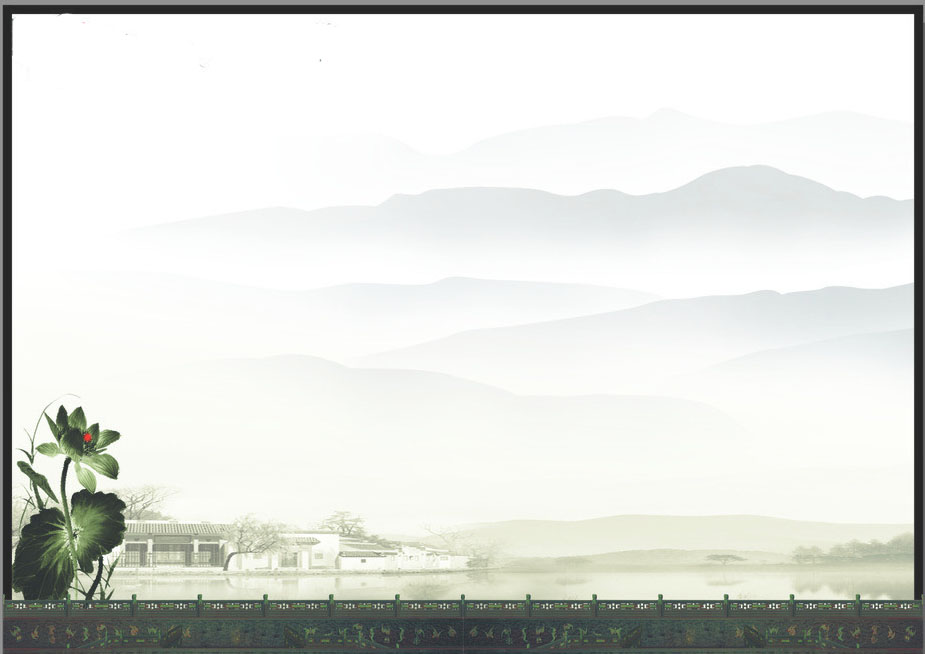 问题引发思考
孙中山认为：“民生就是人民的生活一一社会的生存，国民的生计，群众的生命”。民生主义就是“要把社会上的财源弄到平均”，“就是要全国人民都可以得安乐，都不致受财产分配不均的痛苦”；“民生主义，就是要四万万人都有饭吃，并且要有便宜的饭吃”；就在“打破社会上不平等之阶级”。“要解决民生问题，一定要发达资本，振兴实业。”在孙中山的民生主义中，平均地权和节制资本，犹如车之两轮。如果说，平均地权侧重于实现土地国有和“耕者有其田”；那么，节制资本则着眼于防止私人资本垄断国计民生，并通过发达国家资本和利用外国资本，加快中国经济现代化的步伐。
                     ——李华兴《孙中山民生主义思想剖析》
根据材料结合所学知识，概括孙中山民生主义实施的目的、基础、途径分别是什么？孙中山的民生主义难以实现的根本原因是什么？
北师大版  历史必修二
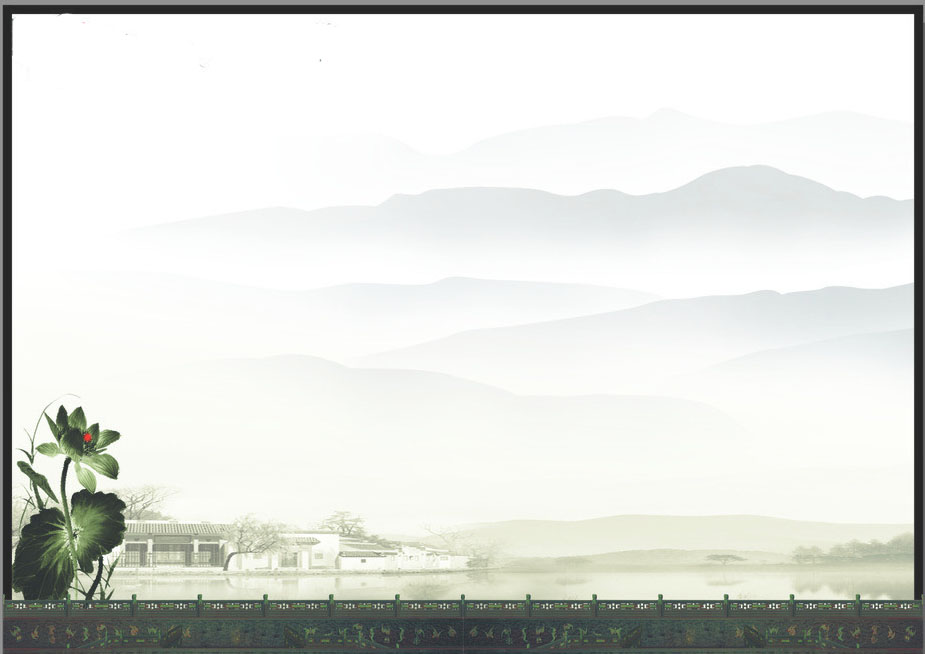 生产工具
学法指导
生产技术
农业
土地制度
赋税制度
行业
农耕文明
手工业
生产技术
市场
商业：
货币
生产力的进步：突出表现为科技的进步等，如：工业革命
工业文明
生产关系的调整：突出表现为资本主义的阶段性调整等。
北师大版  历史必修二
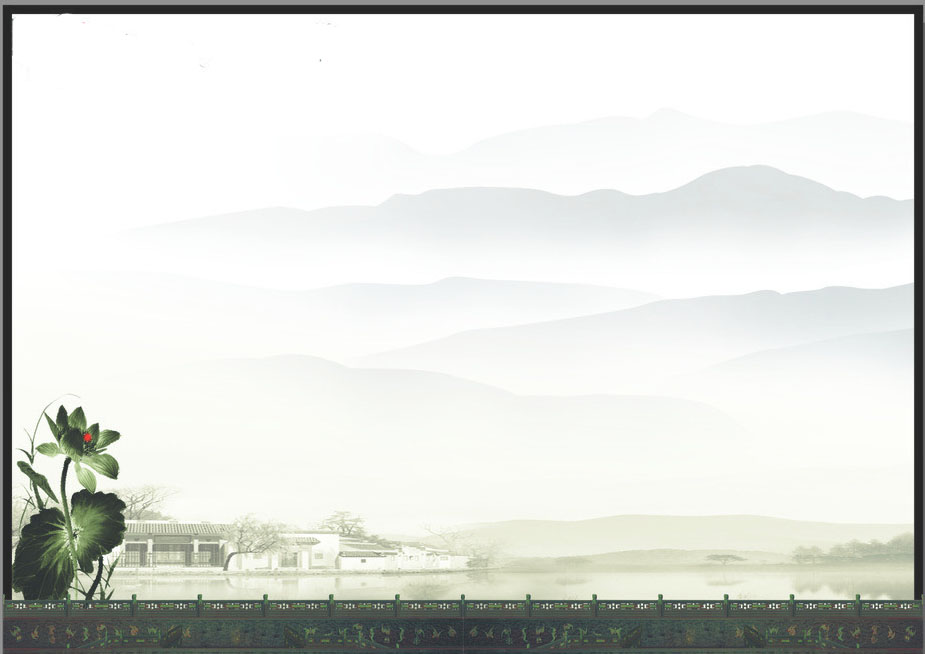 历史的智慧
史者何？记述人类社会赓续活动之体相，校其总成绩，求得因果关系，以为现代一般人活动之资鉴者也。    
                              —梁启超
“网罗天下放失旧闻，考之行事，稽其成败兴坏之理”。            
                              --司马迁
世界上只有一门学科，那就是历史。
                              —马克思
北师大版  历史必修二
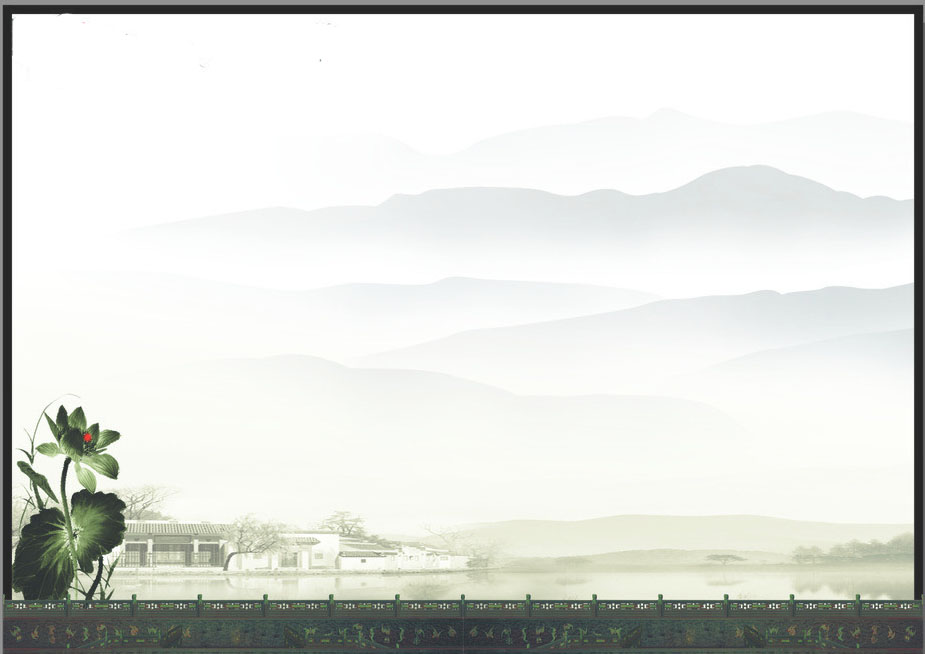 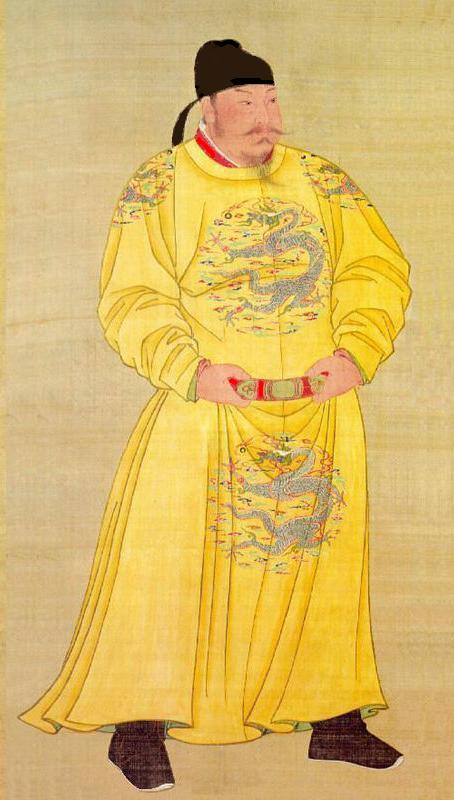 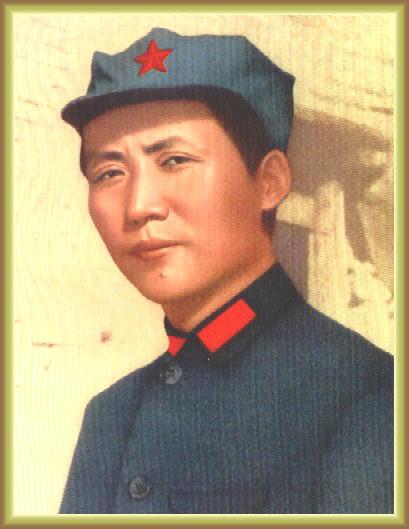 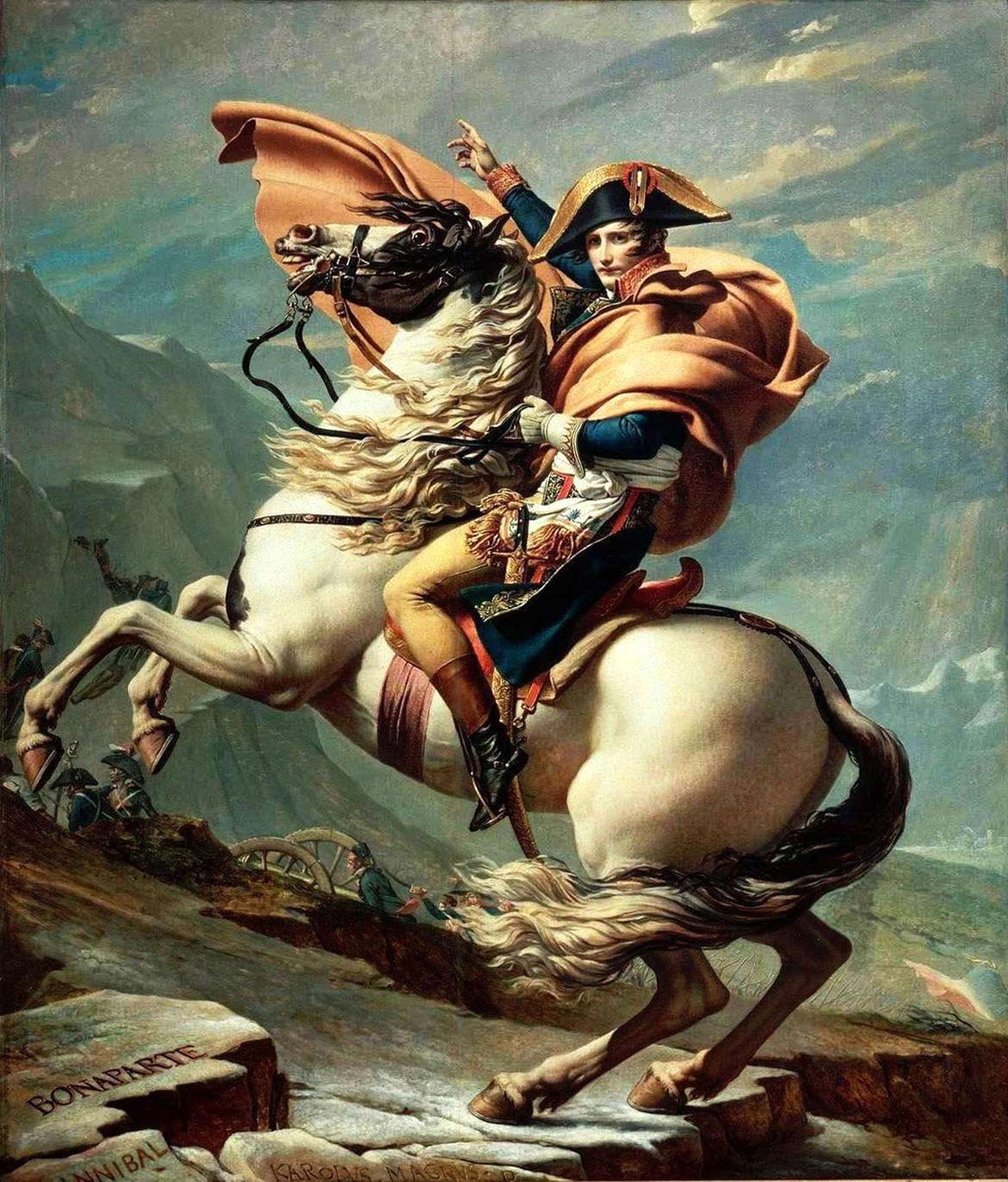 吸取隋亡教训
开创盛世局面
借鉴历史成败兴衰 完成民主革命任务
喜欢阅读历史书籍，使他能够以史为鉴，从而对军事史有所了解，以过去发生过的史实指导当前的军事行动。
北师大版  历史必修二
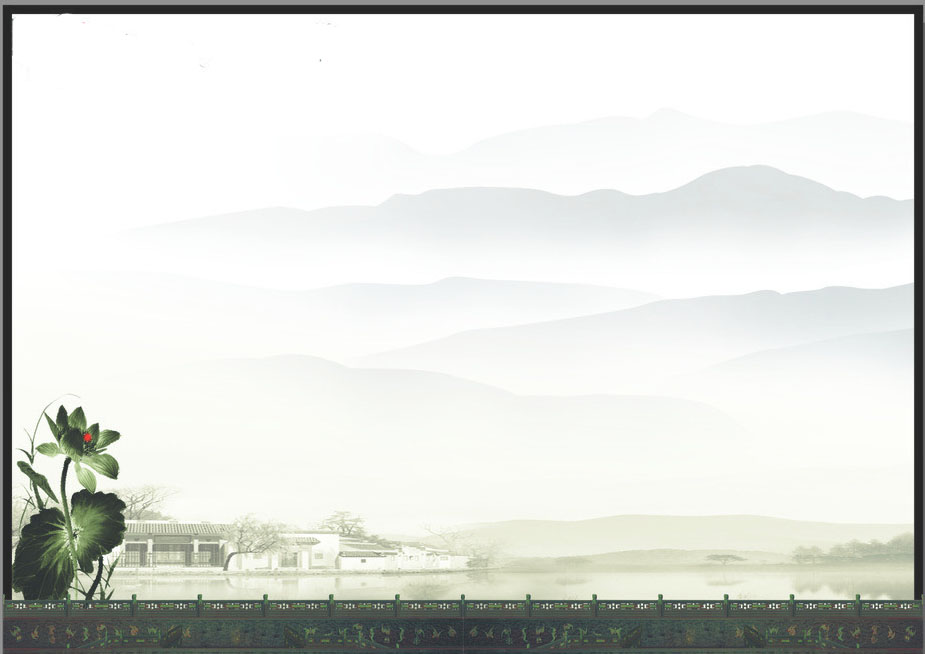 作为二战的发起国德国在二战后获得了欧洲社会的普遍谅解，但是和德国有着同样经历的日本却至今无法取得亚洲各国的原谅，你认为原因有哪些？
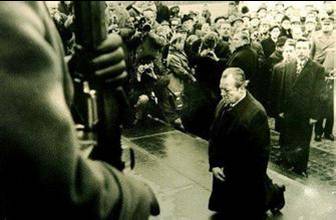 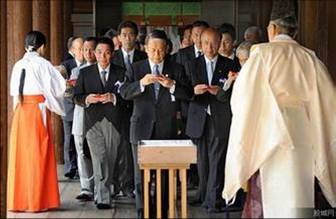 北师大版  历史必修二
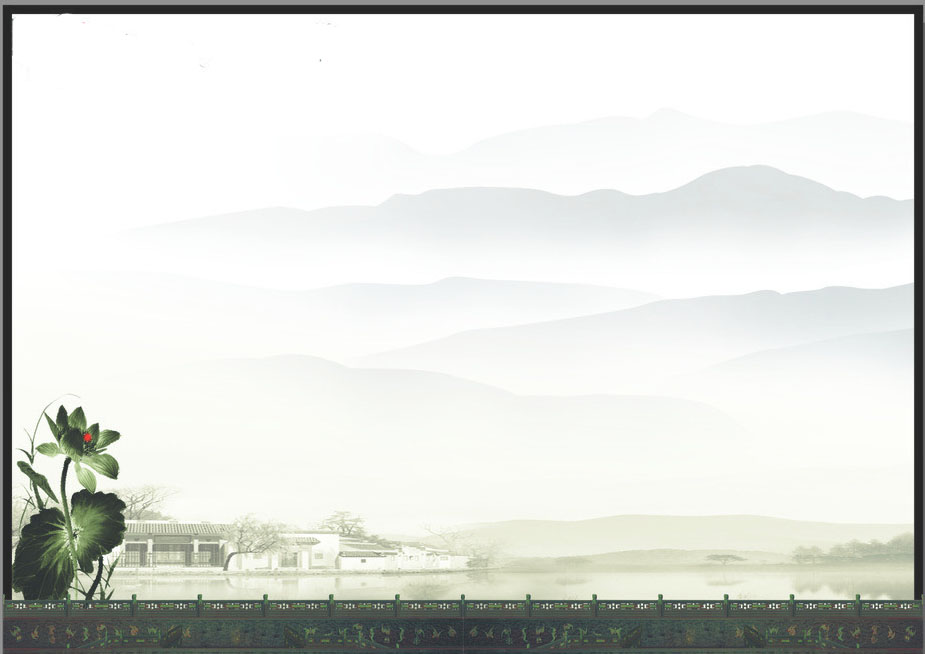 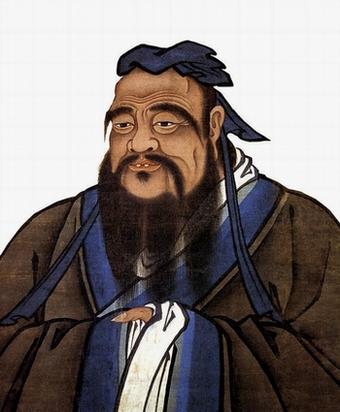 仁、义、礼、智、信
孔子
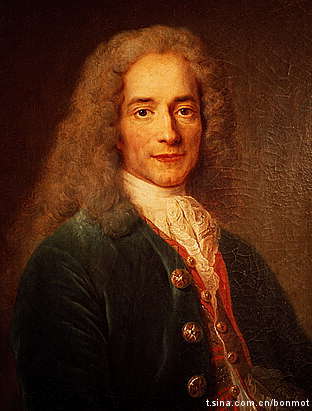 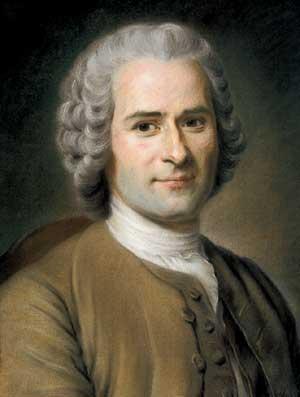 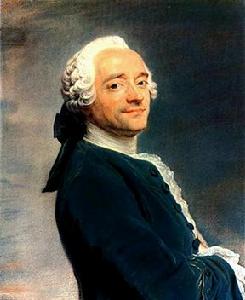 伏尔泰
卢梭
天赋人权 自由平等
孟德斯鸠
北师大版  历史必修二
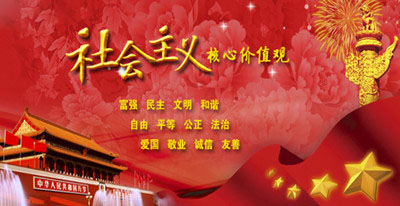 以史为鉴 继往开来
我国在社会主义经济建设中更需要认识人类社会发展的统一性和多样性，了解和尊重其他民族和国家对人类社会经济所做的贡献，借鉴世界经济发展过程中的经验教训，传承人类经济文明的成果。但传承并不是照搬，而是在思考中的凝聚、沉淀和升华，从而适应当今世界经济全球化趋势，进一步形成开放的世界意识，以积极的态度应对机遇和挑战，在不断进行践行社会主义核心价值观的过程中，实现中华民族的复兴和伟大的中国梦。
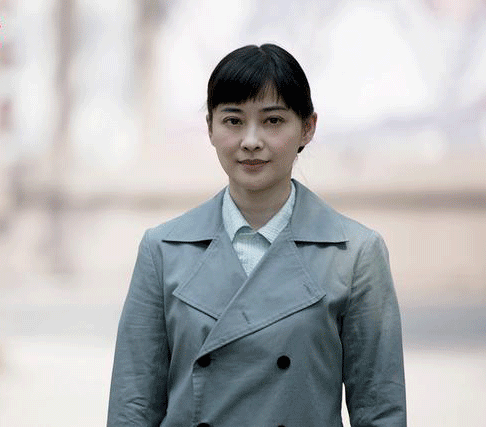 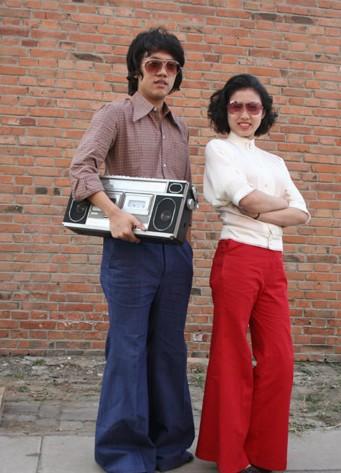 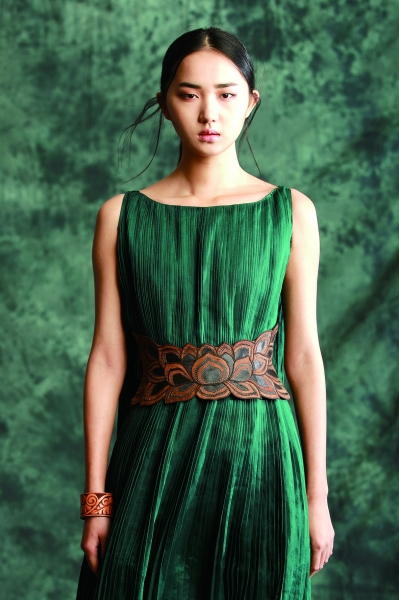 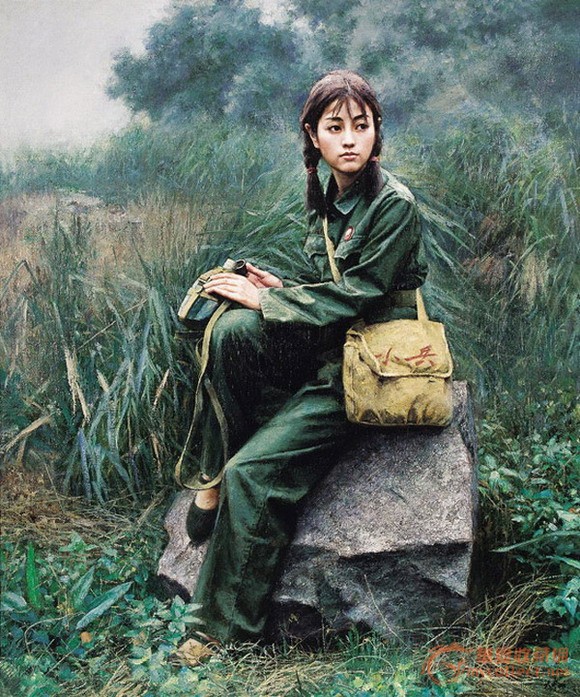